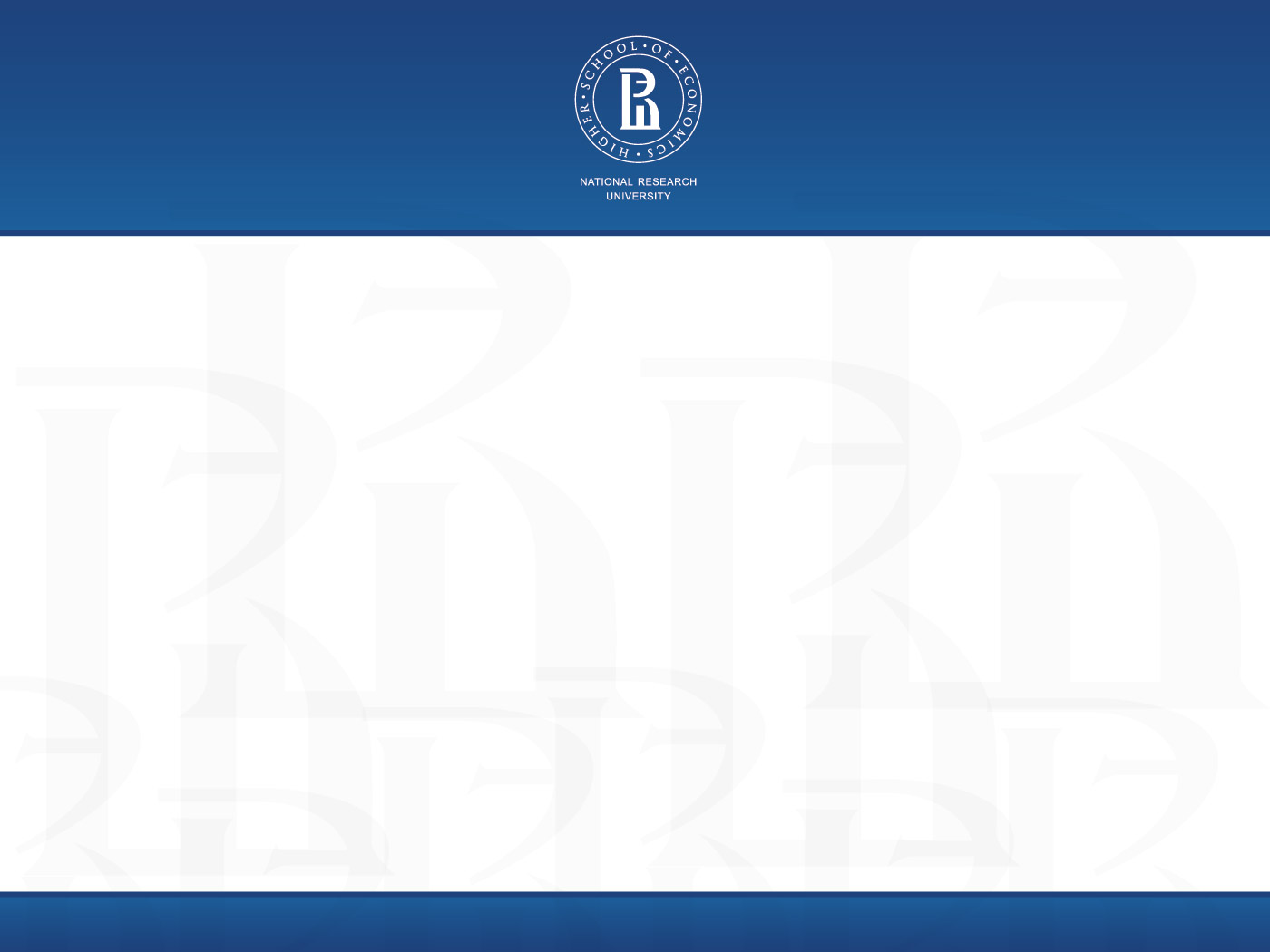 ИСТОРИЧЕСКАЯ И ПЕРСПЕКТИВНАЯ ТИПОЛОГИЯ РОССИЙСКИХ ВУЗОВ
Ярослав Кузьминов
Дмитрий Семенов
Исак Фрумин(Институт образования НИУ ВШЭ)
Higher School of Economics 
www.hse.ru
Советское изобретение – «квазикорпоративная» система высшего образования
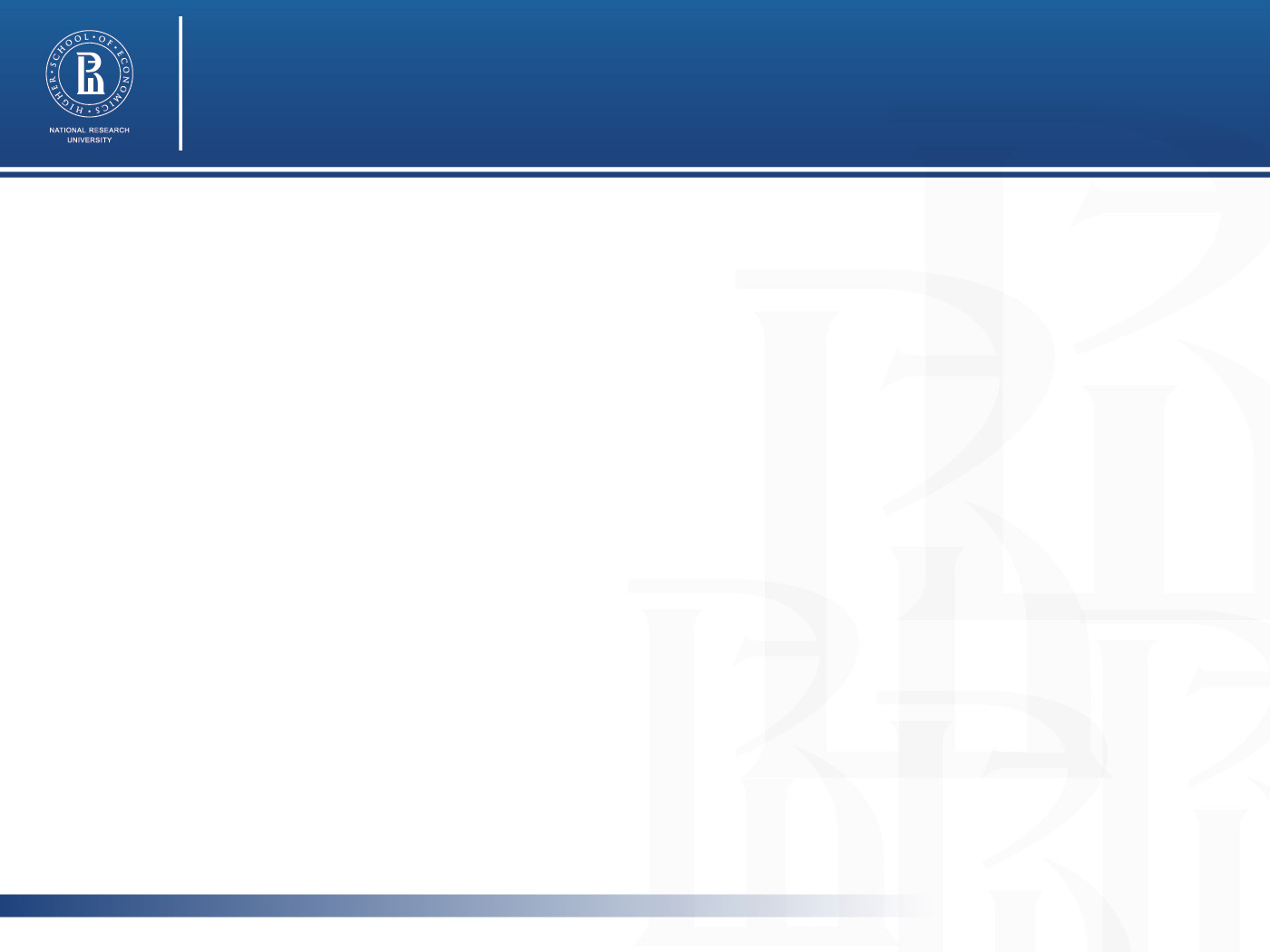 В.И. Ленин: Превратить социалистическое общество «в одну контору и одну фабрику с равенством труда и равенством оплаты»
Экономическая и социальная система СССР как единая машина”
Высшее образование – кадровая часть государственной «корпорации»
Горизонтально:
Территориальное распределение: все регионы имеют похожие сети высших учебных заведений;
Индустриальное распределение: вузы расположены рядом с производственными мощностями;
Вертикально:
В большинстве случаев вузы контролируются «отраслевым» министерством 
Ключевые функции централизованы: методическое управление, содержание образование, распределение выпускников;
Ключевая функция ВО в «корпорации» - подготовка кадров
Исследовательская функция выведена из большинства университетов
2
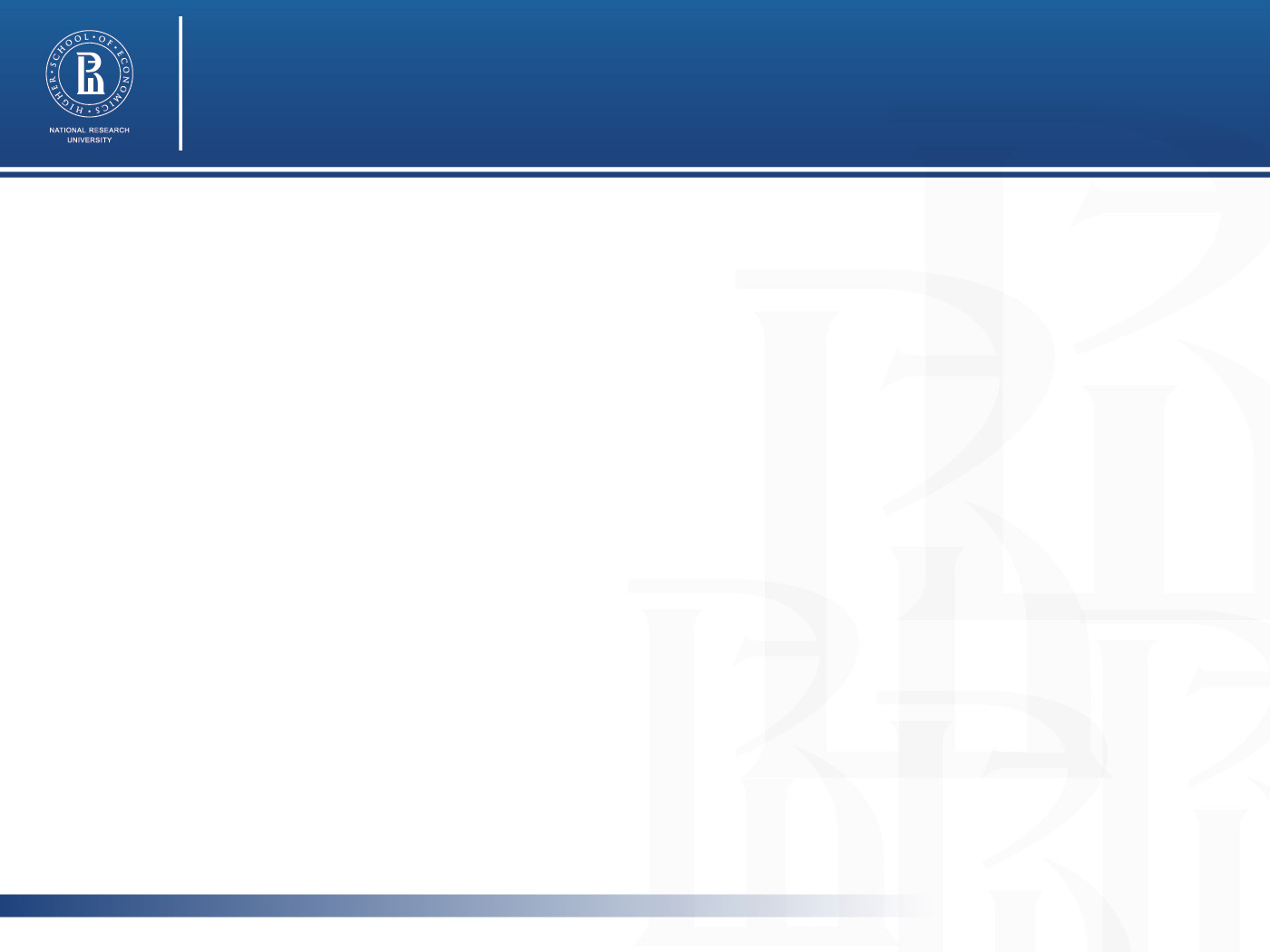 Советская «квазикорпоративная» модель системы высшего образования
Государство – совмещает функции заказчика и потребителя
Крайний пример контроля государства над системой [Clark, 1983]
Ограничение доступа к ВПО (совмещенное с позитивной дискриминацией этнических и классовых групп)
Широкомасштабная заочная и очно-заочная подготовка для работающих
Обязательное распределение и регулируемый рынок труда
State-regulated curriculum
Высокий статус академической профессии (высокая зарплата, престижность)
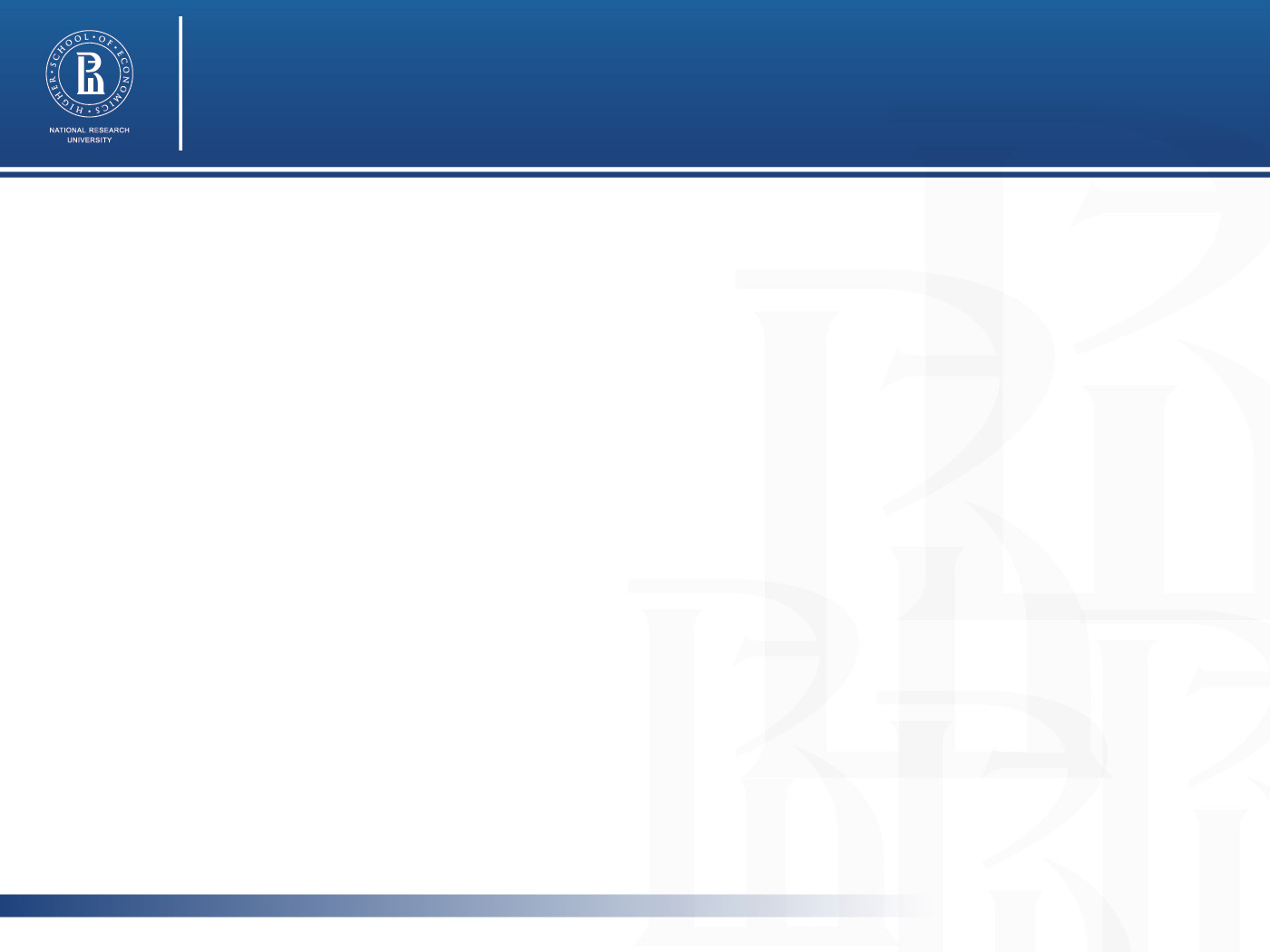 Советская система высшего образования
Территориально-производственные вузы
Подготовка кадров для региональной экономики
Некоторые университеты выполняли функцию методического лидерства и кадровой поддержки других вузов 
Профили: Политехнические, культуры и искусств, экономики и кооперации, педагогические, сельскохозяйственные, медицинские
Отраслевые вузы (водный транспорт, полезные ископаемые)
Фокус на подготовке кадров для определенной индустрии; в большинстве случаев вузы встроены в производственный процесс; 
3 подтипа: (a) Специализированные вузы –часть советских индустриальных кластеров (Казанский авиационный институт, Московский индустриальный университет ), (b) Центральные специализированные вузы (Российский государственный университет нефти и газа им. Губкина; Московский институт стали), (c) Сетевые индустриальные вузы (Железнодорожные вузы, филиалы Ядерного университета)
Классические университеты
4
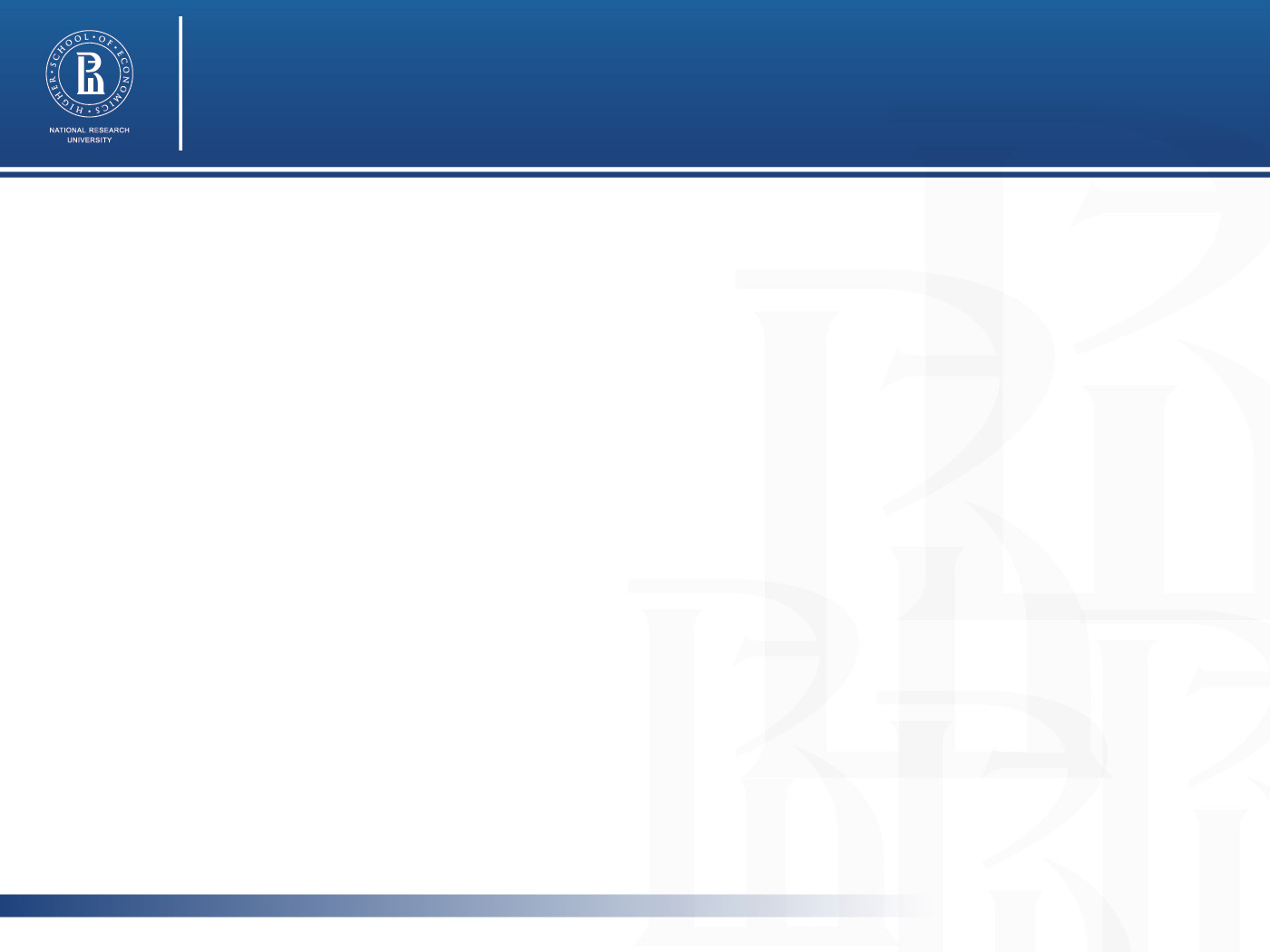 Российская традиция
К 1914 году в России - 100 высших учебных заведений, из них 9 университетов
Долгое время частное (негосударственное) высшее образование отсутствовало
Пики роста количества университетов:
30-е годы: индустриализация
90-е годы: появление рынка
Значение университетов в России для общества долгие годы определялось государством
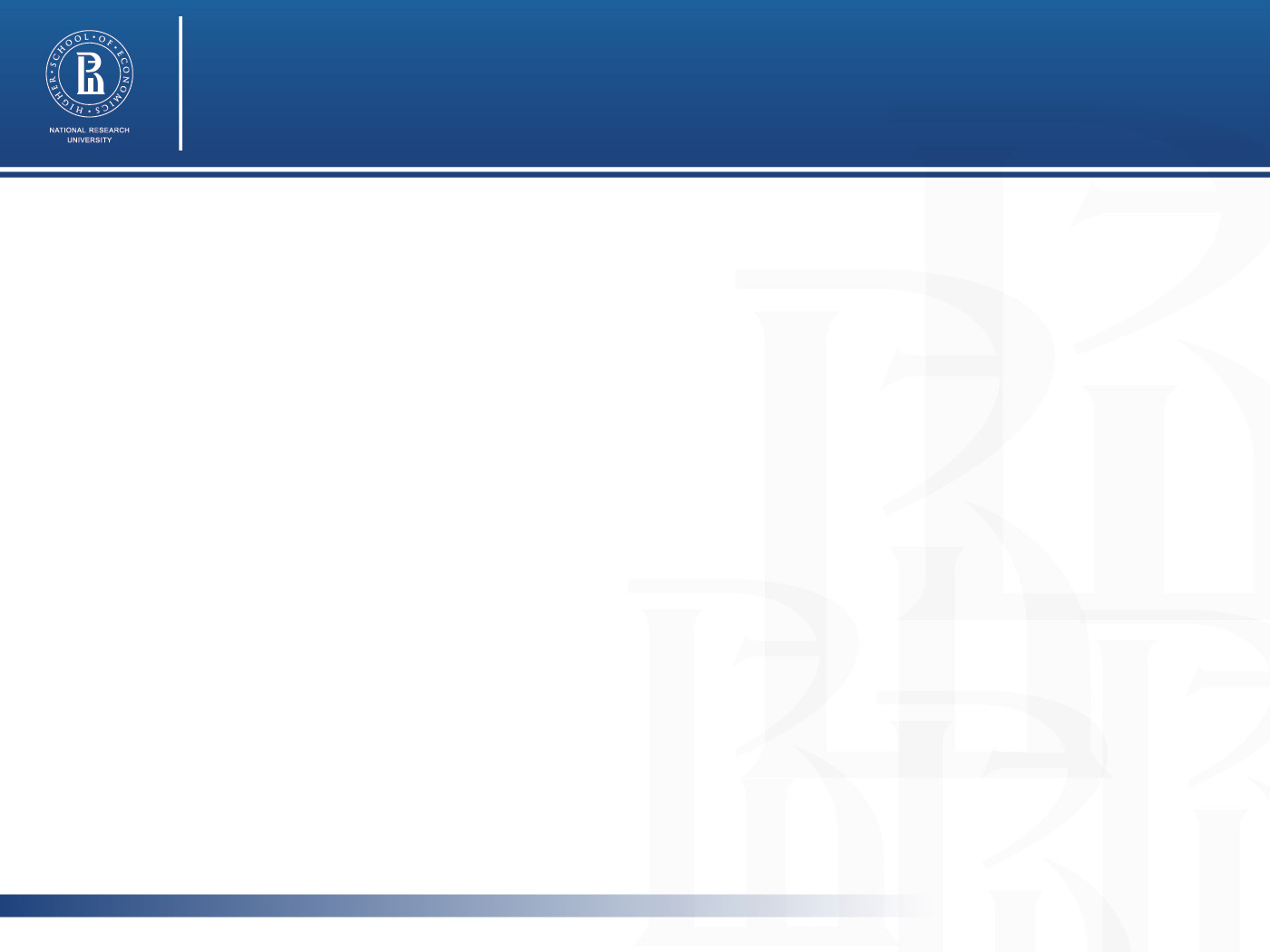 Распад Советского союза и новые условия
Упадок некоторых отраслей экономики (напр. текстильная) и формирование новых отраслей – изменение спроса со стороны рынка труда;

Отмена обязательного распределения выпускников;

Существенное снижение финансирования высшего образования при сохранении численности студентов;

Новые условия существования вузов:
Относительная автономия в вопросах открытия новых образовательных; 
Государственные вузы могут принимать студентов на места с оплатой обучения; 
Создание негосударственных вузов;
6
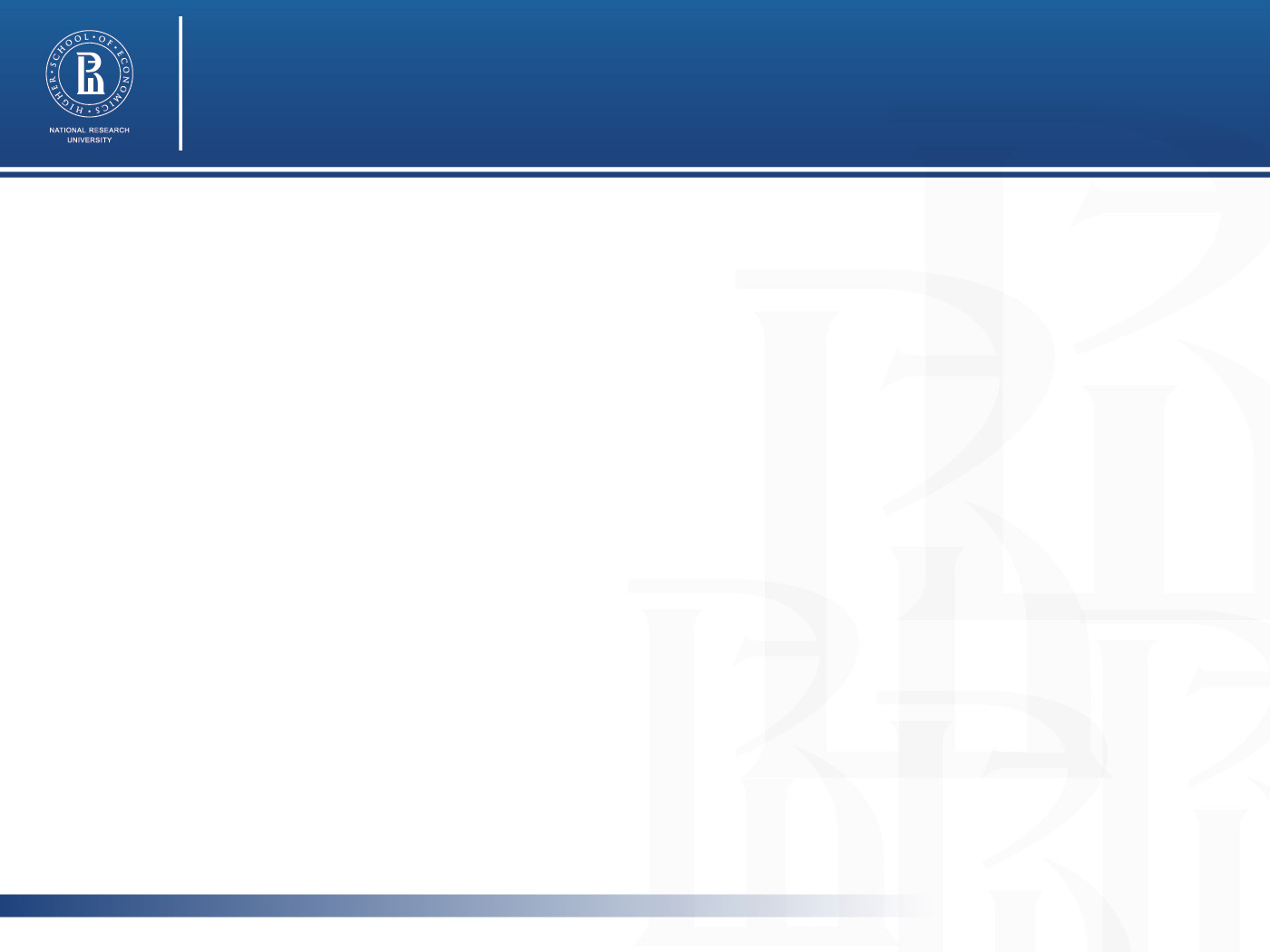 Изменение образовательных и профессиональных предпочтений
Снижение заработной платы инженерно-технических и научных работников
В период «дикого рынка» наиболее успешными считались люди, отличающиеся энергичностью и деловой хваткой, а не образованием
Рост востребованности гуманитарных экономических и юридических направлений подготовки
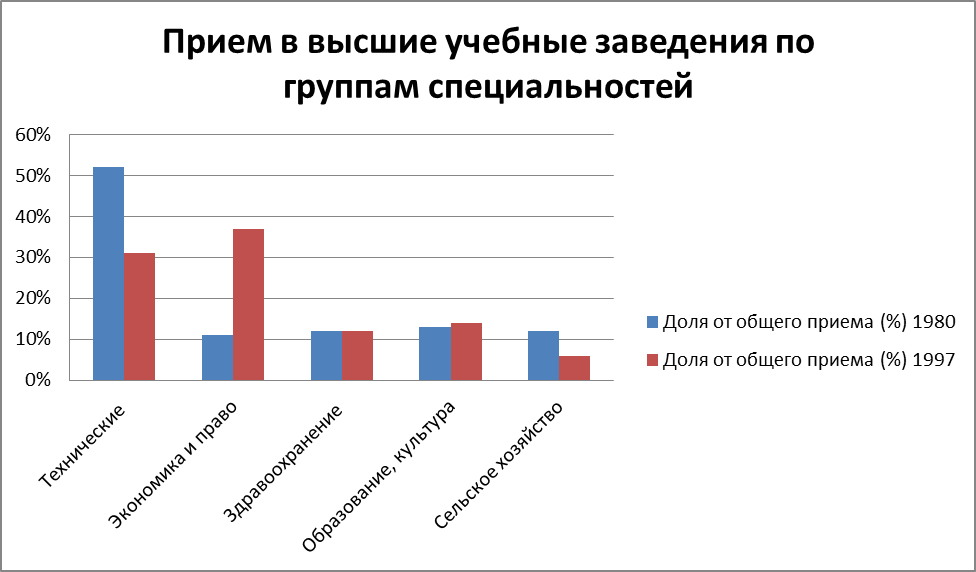 7
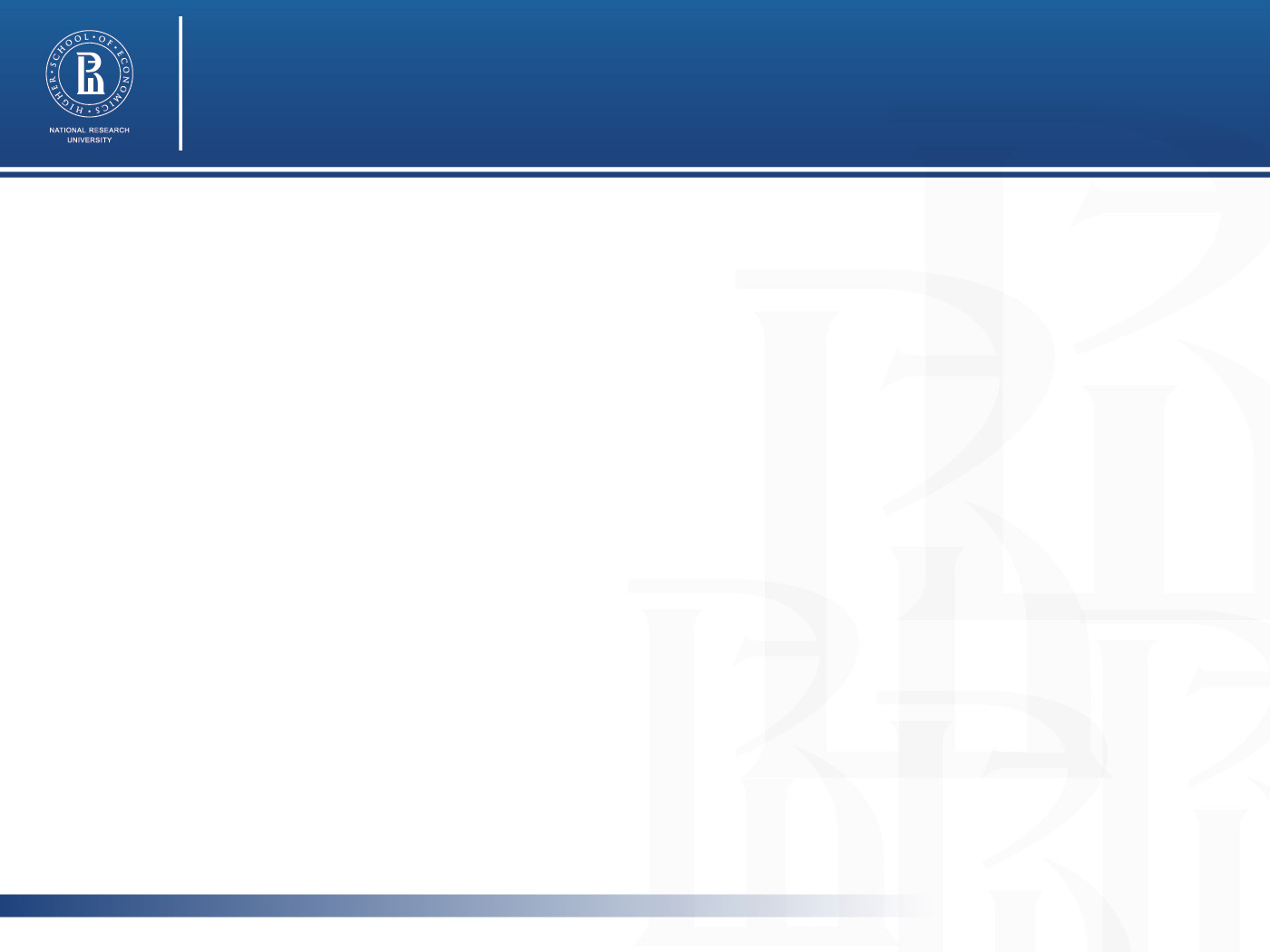 Переход к рынку – стремительный рост спроса на высшее образование
Численность студентов по формам обучения (тыс.чел.)
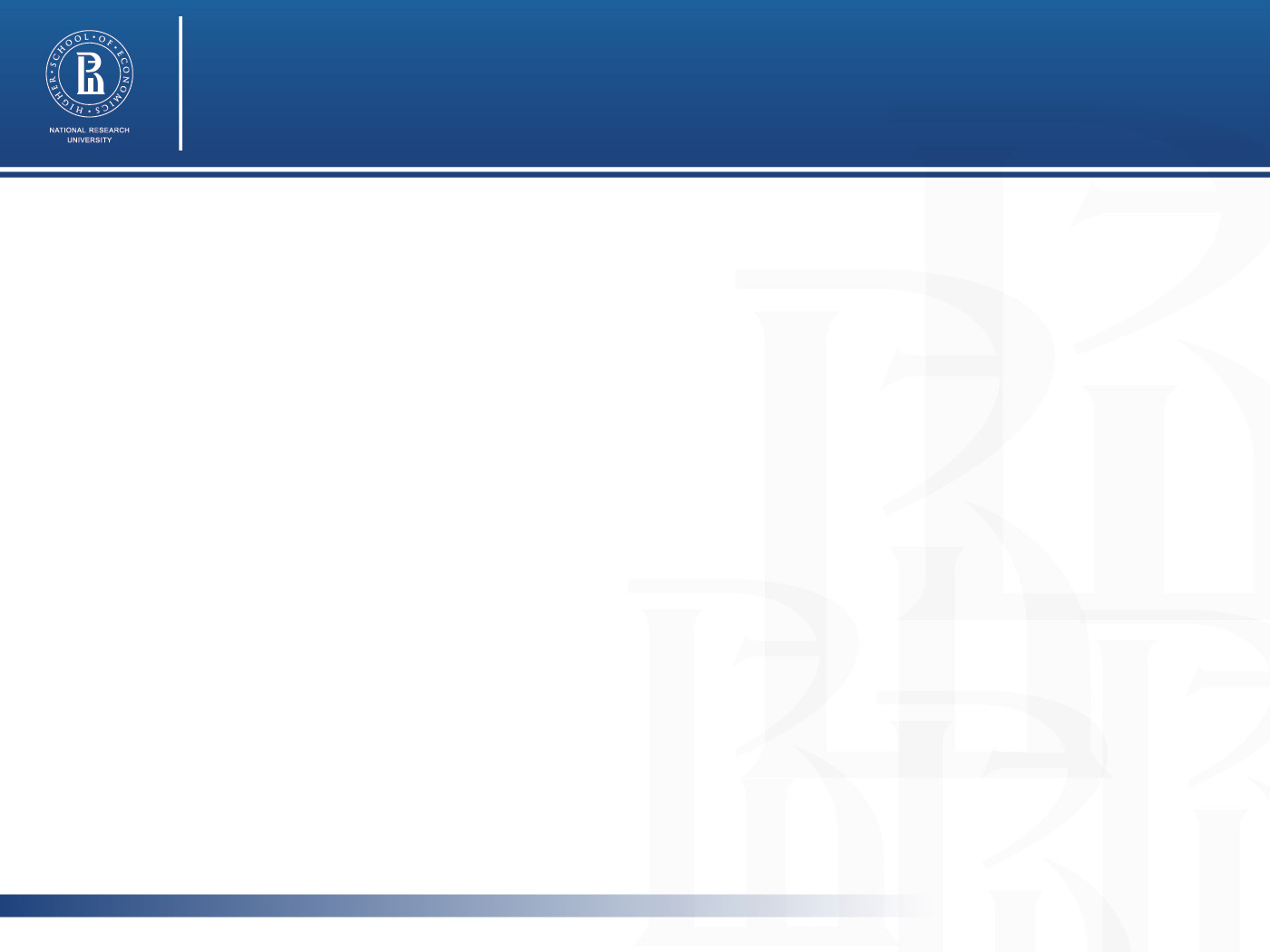 Переход к рынку – появление негосударственнего сектора
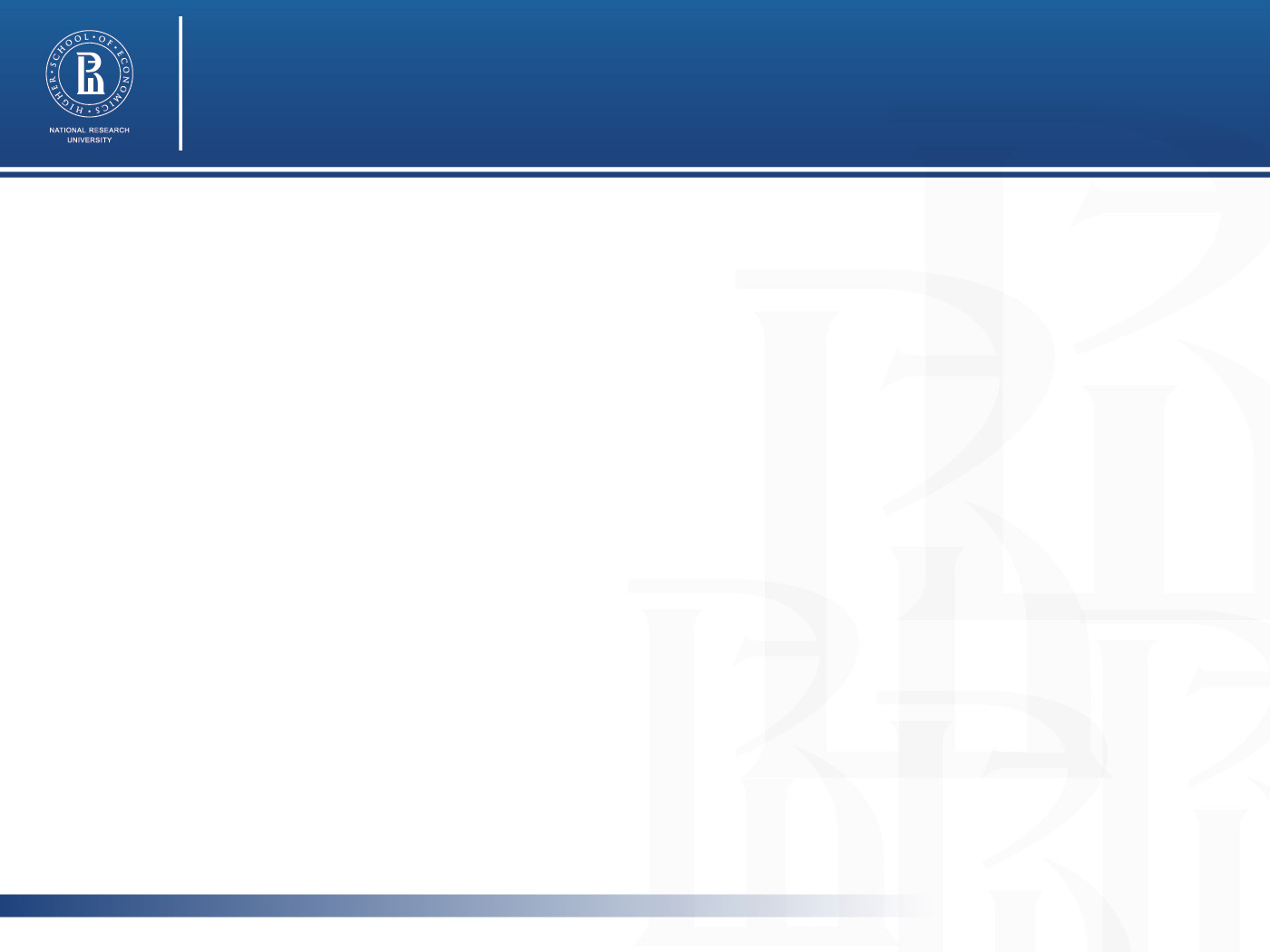 Ключевые тренды в развитии системы высшего образования
Дифференциация спектра образовательных услуг (потеря фокуса деятельности)

Переход от строго научной или промышленной направленности к новым низкозатратным курсам и специальностям в сфере услуг. 
Учебные заведения, специализирующиеся в области социальных наук, увеличили численность очных студентов настолько, насколько позволяли площади. При этом их штат остался неизменным или лишь незначительно возрос. 

Реструктуризация сектора высшего образования

Развитие сети негосударственных учебных заведений
Расширение сети филиалов
Расширение сети вузов регионального и муниципального подчинения
Диверсификация внутренней структуры вузов
10
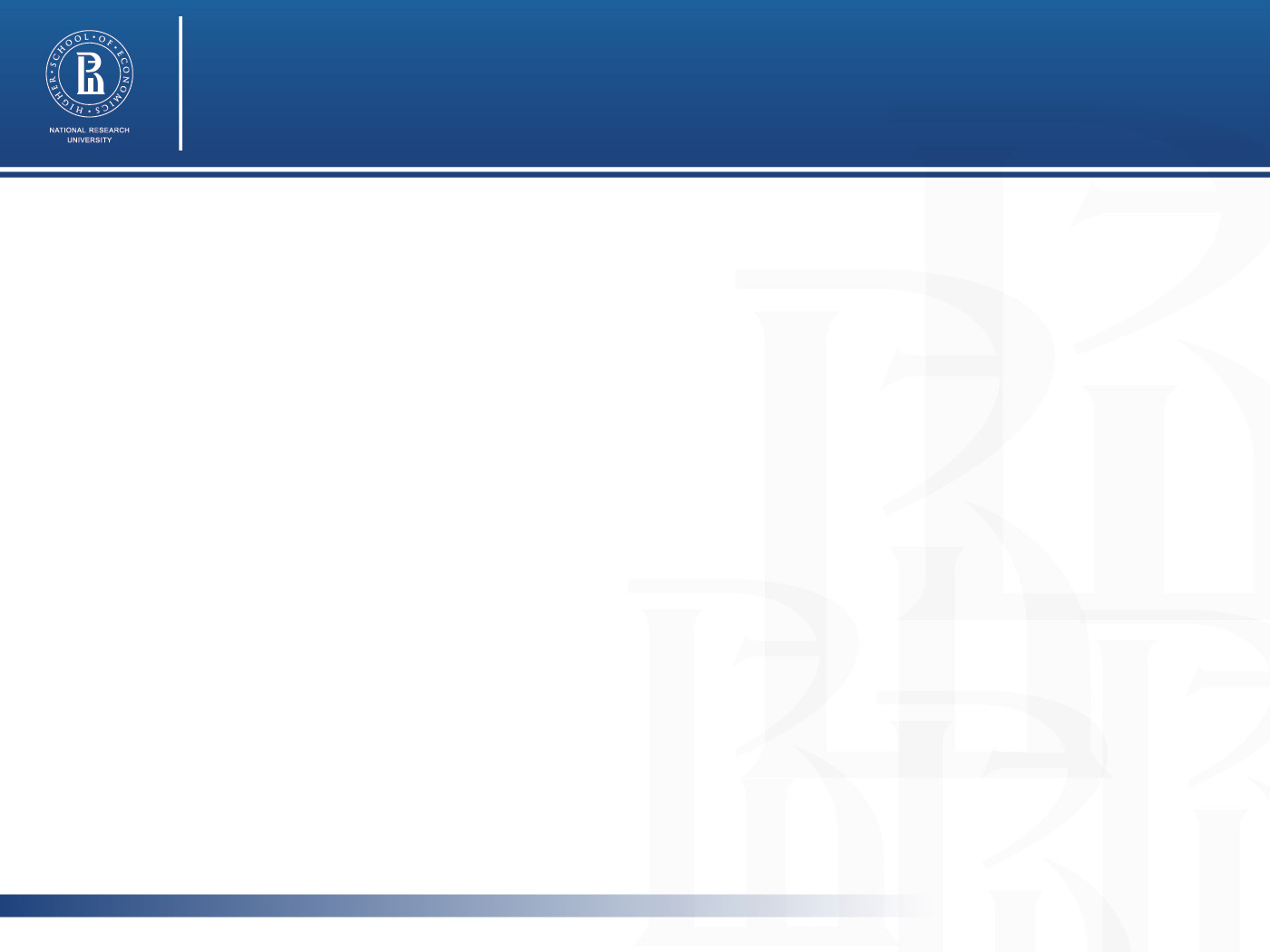 Трансформация за последние 20 лет - 1
Центральные инфраструктурные вузы:
потеря роли методических и кадровых лидеров
Инфраструктурные вузы
Региональные инфраструктурные вузы:
диверсификация с ориентацией на спрос населения
конкуренция с классическими университетами
потеря рынка труда (особенно для политехнических, сельскохозяйственных и педагогических вузов)
11
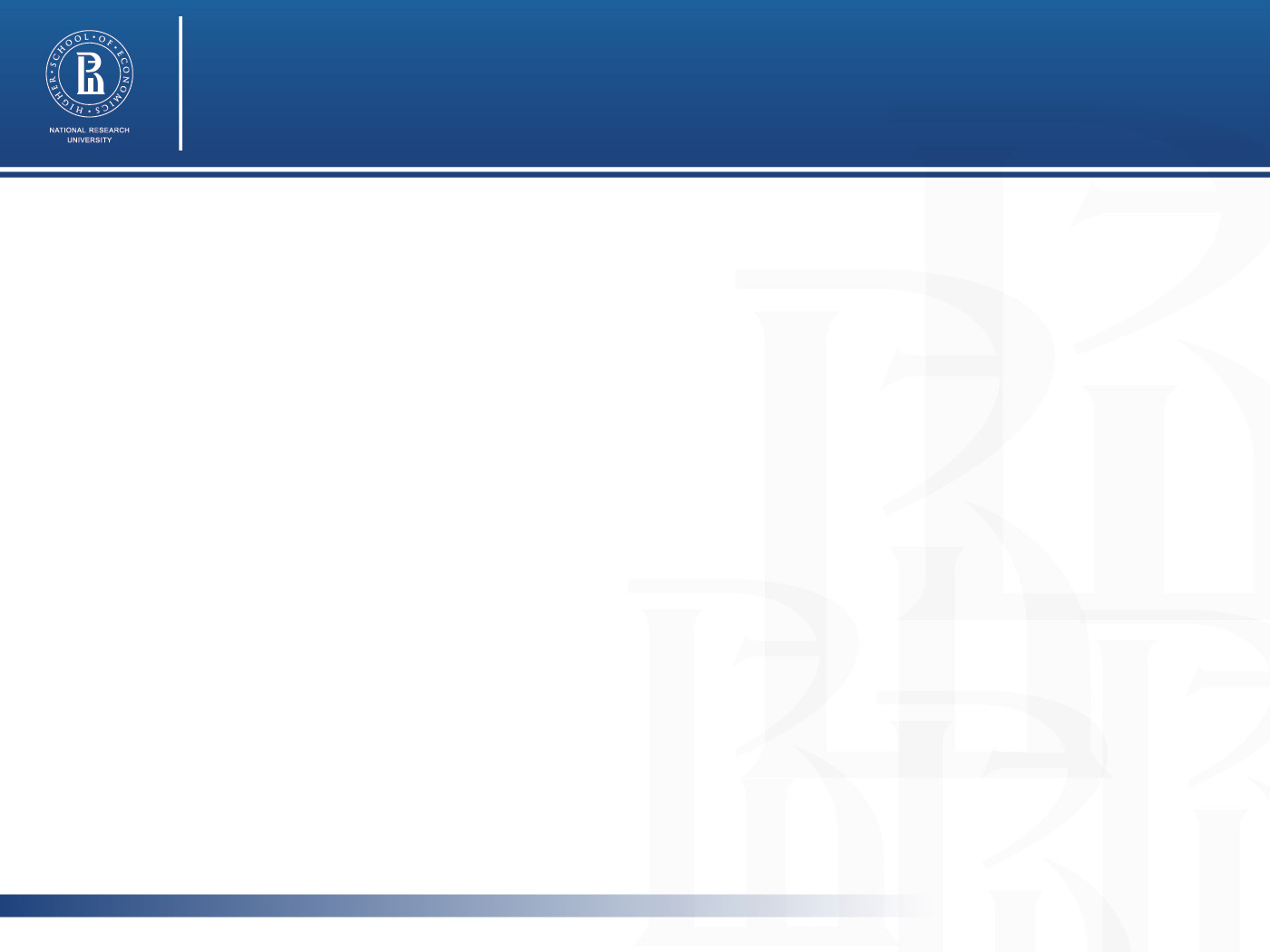 Трансформация за последние 20 лет – 2
Вузы, входящие в кластеры (отраслевые)
Зависимость от каждой конкретной индустрии или производственного кластера:
В случае деградации кластера  - потеря рынка труда и научно-производственных связей, диверсификация по типу классических университетов как для региональных, так и центральных вузов (кластер авиационной промышленности и соответствующие вузы)

В случае сохранения кластера (отрасли), вузы, приближенные к рынку труда, сохраняют специализацию и рынок, но не получают научную функцию. 

В случае сохранения кластера центральные вузы частично сохраняют методическую функцию, но почти не выполняют кадровую и исследовательскую.
12
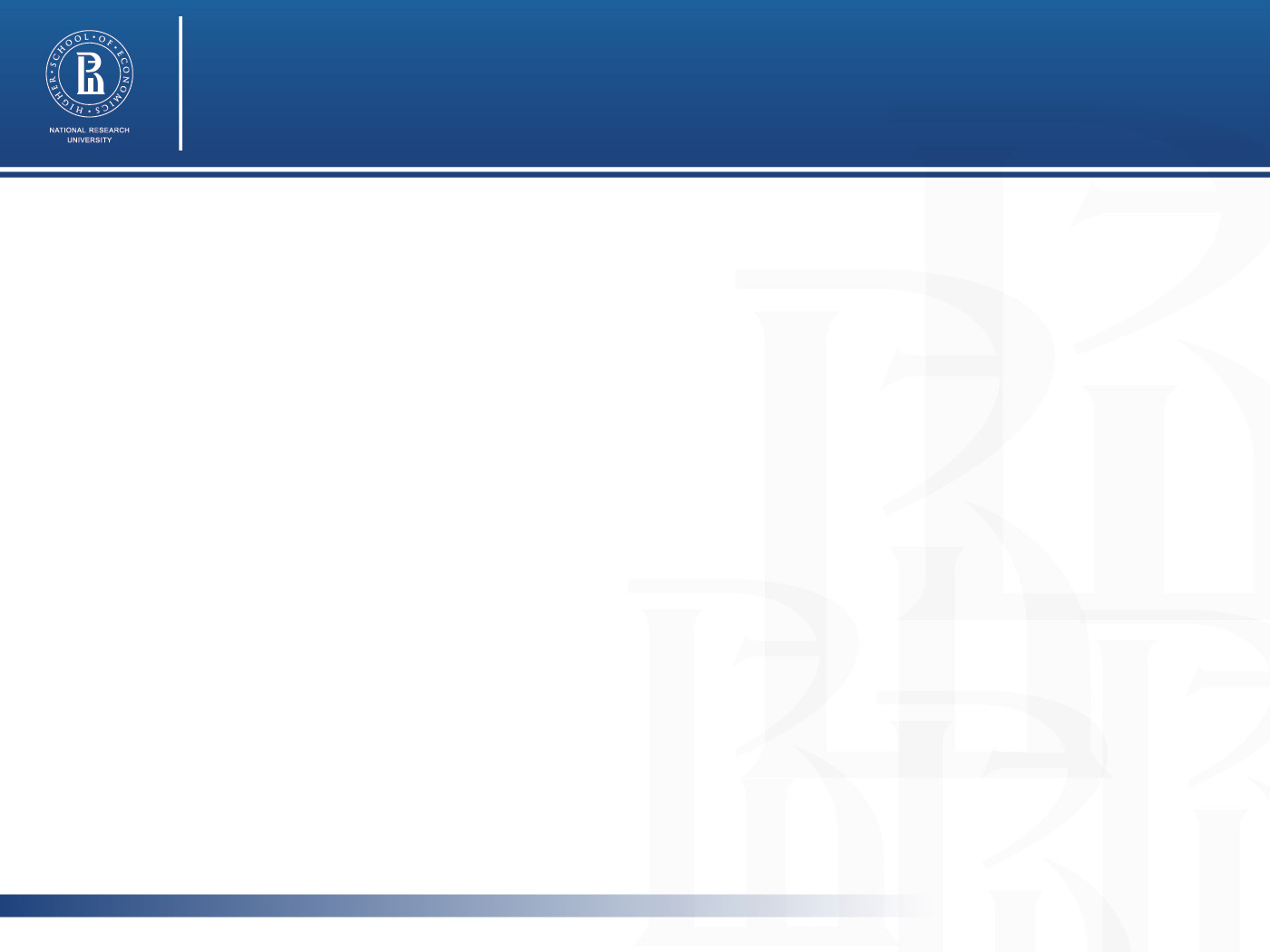 Трансформация за последние 20 лет – 3
Классические университеты
Деградация исследовательской функции
Деградация функции кадрового обеспечения науки и высшего образования, в лучшем случае работа на зарубежный академический рынок
Частичное пристраивание к возникающим кластерам (индустриям) и конкуренция с инфраструктурными вузами
В большинстве - профанация функции производства управленческого слоя, которая сохраняется только в лидерах спроса – национальных или макрорегиональных - (МГУ им.  М.В. Ломоносова, «сильные» гуманитарные вузы;  Новосибирский государственный университет)
13
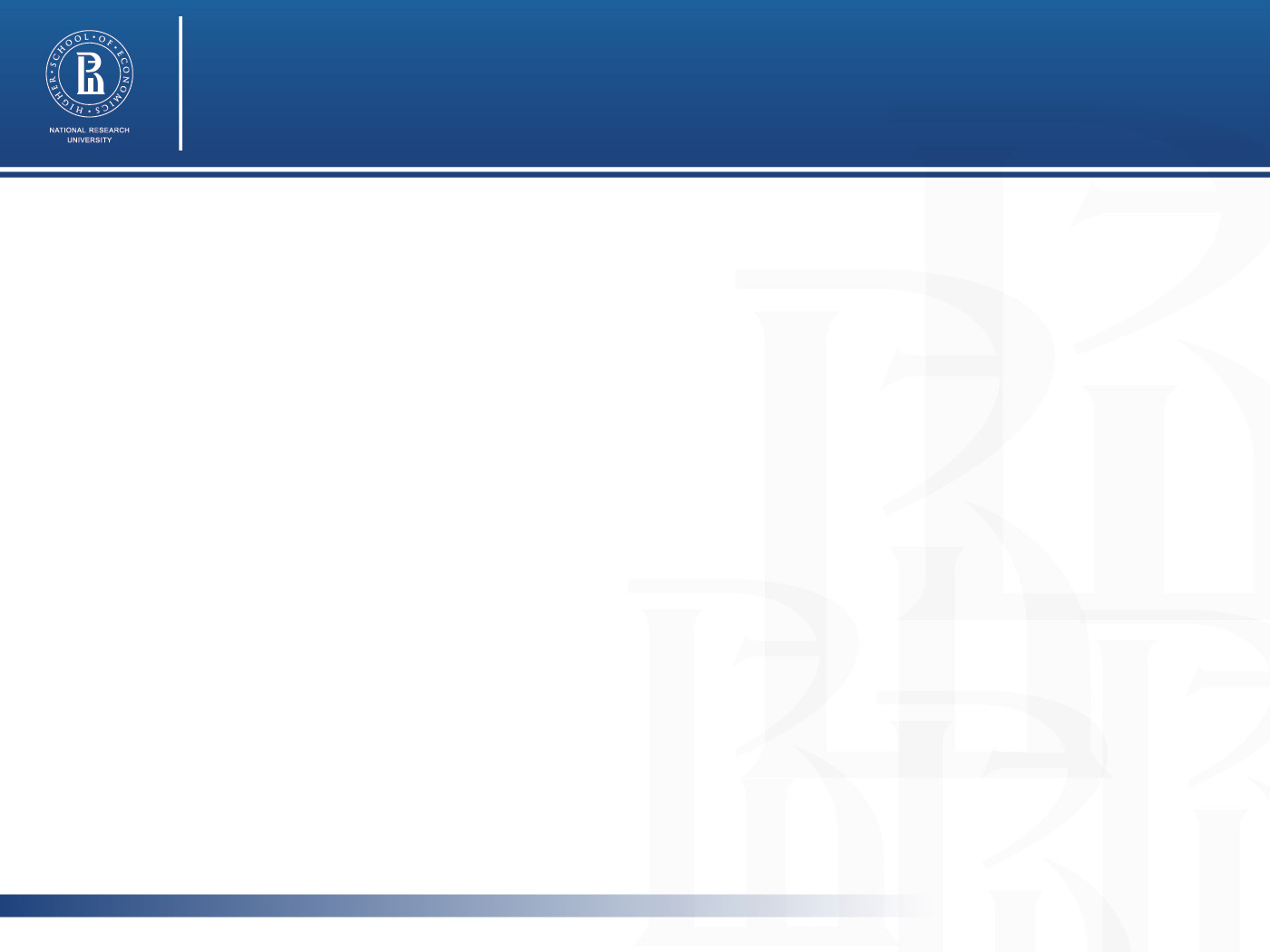 Результаты анализа институционального многообразия в российском ВО - 1
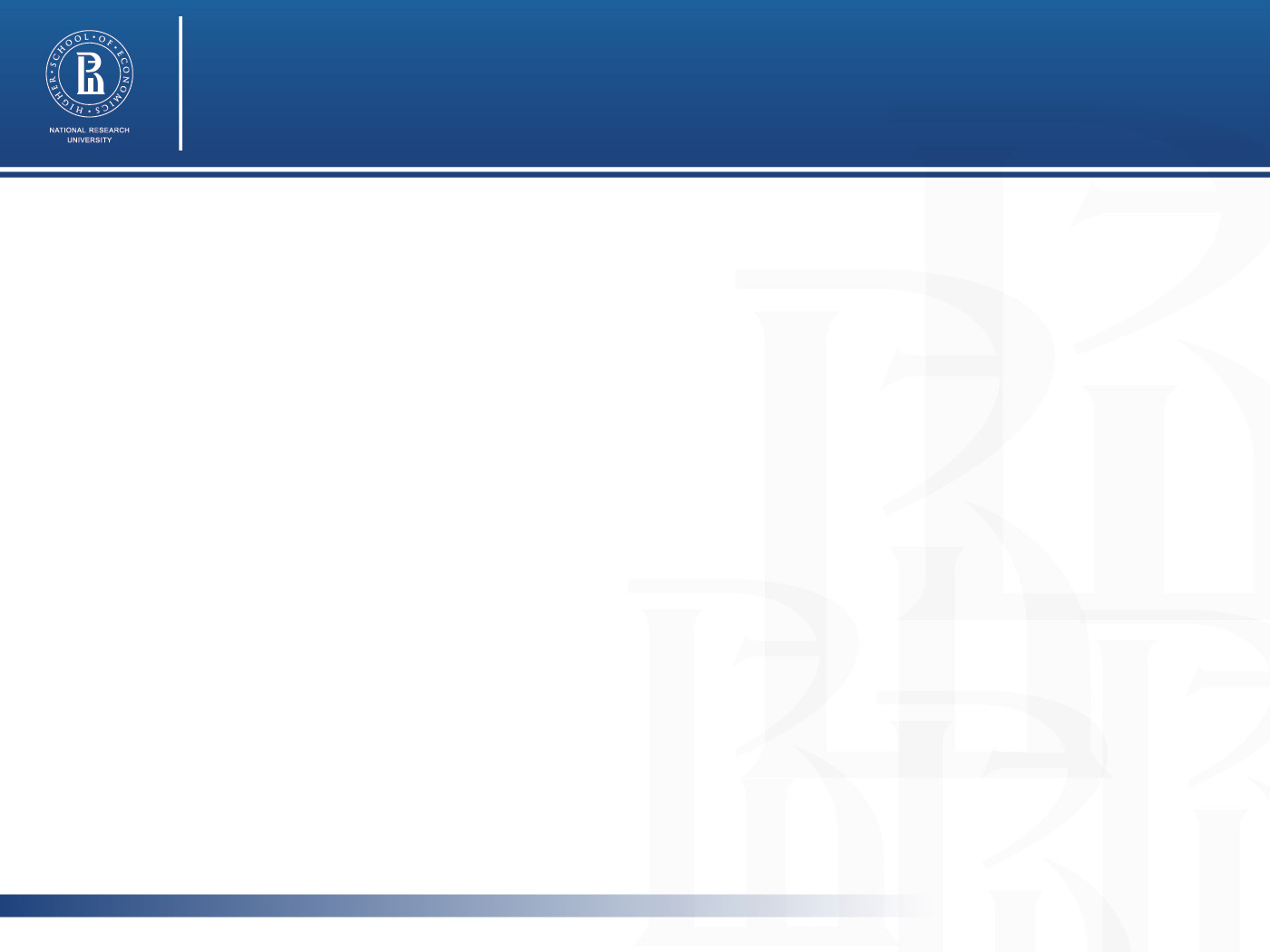 Результаты анализа институционального многообразия в российском ВО - 2
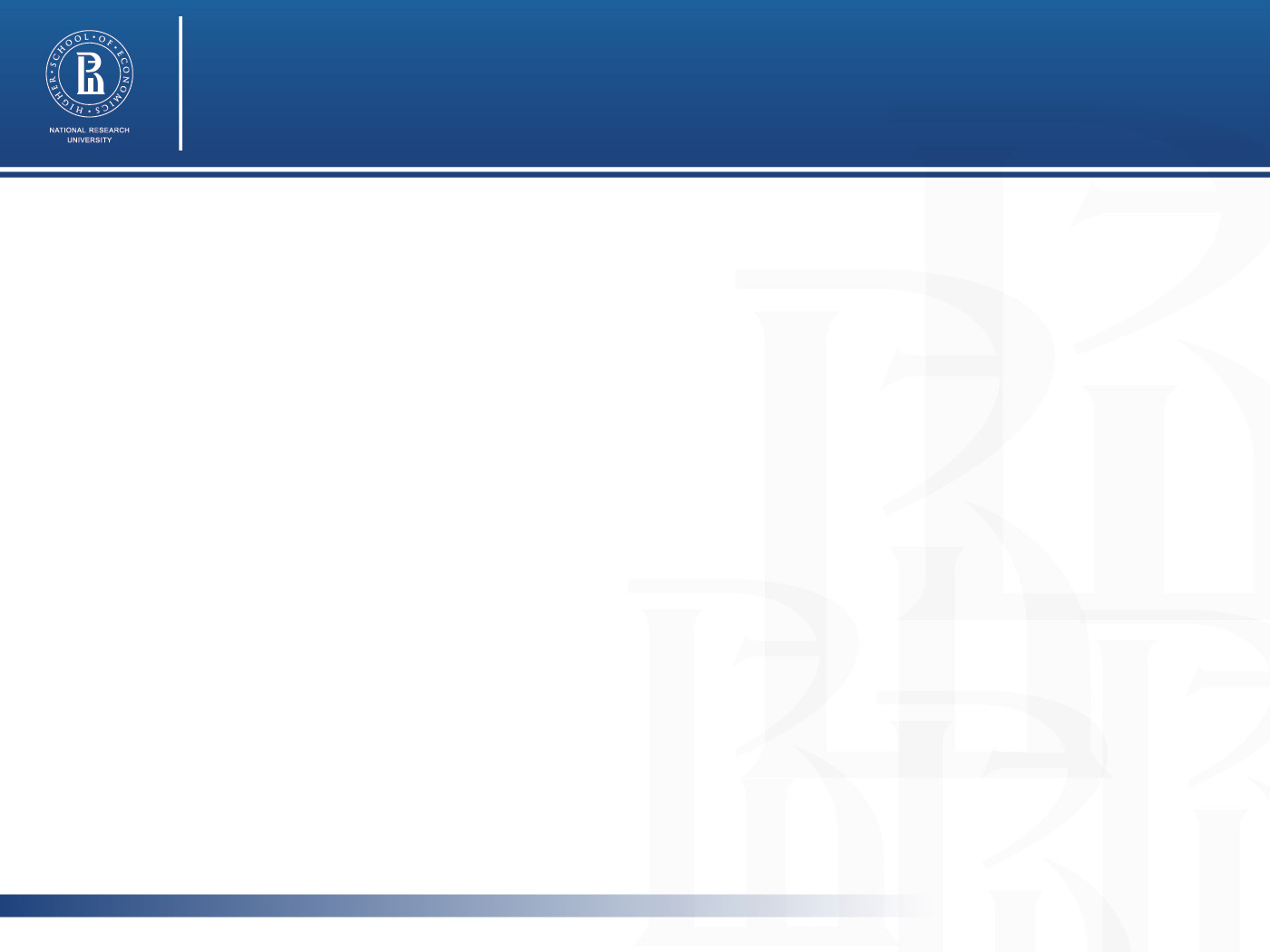 Результаты анализа институционального многообразия в российском ВО - 3
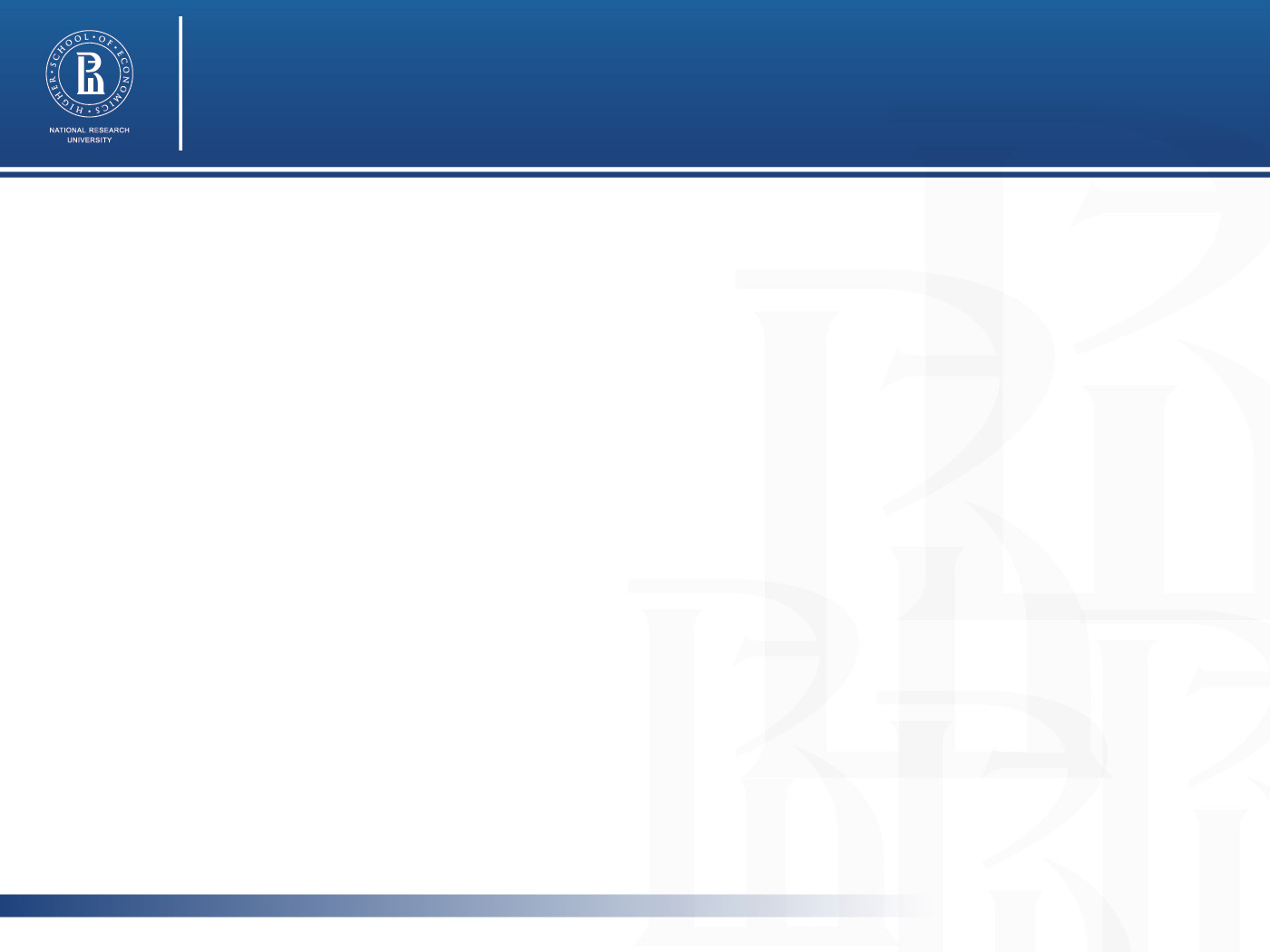 Структура сети: государственные вузы
photo
Негосударственные вузы
	вузы массового высшего образования
	нишевые «бутиковые» университеты
photo
Филиалы: в среднем на каждый вуз в стране приходится полтора филиала
photo
* Я.И.Кузьминов, Д.С.Семенов, И.Д.Фрумин Структура вузовской сети: от советского к российскому «мастер-плану»
Higher School of Economics , Moscow, 2012
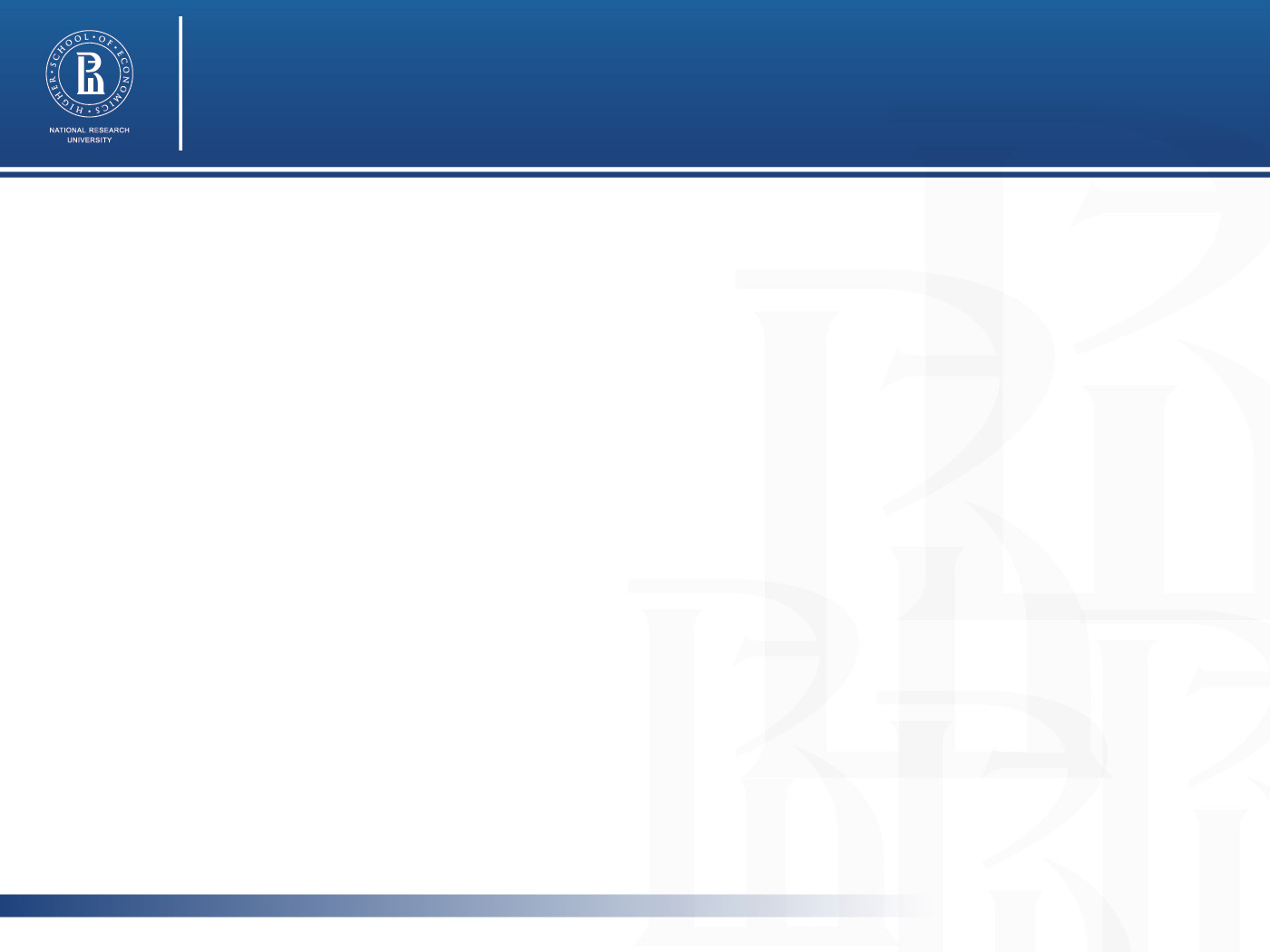 Характеристики типов вузов
Higher School of Economics , Moscow, 2012
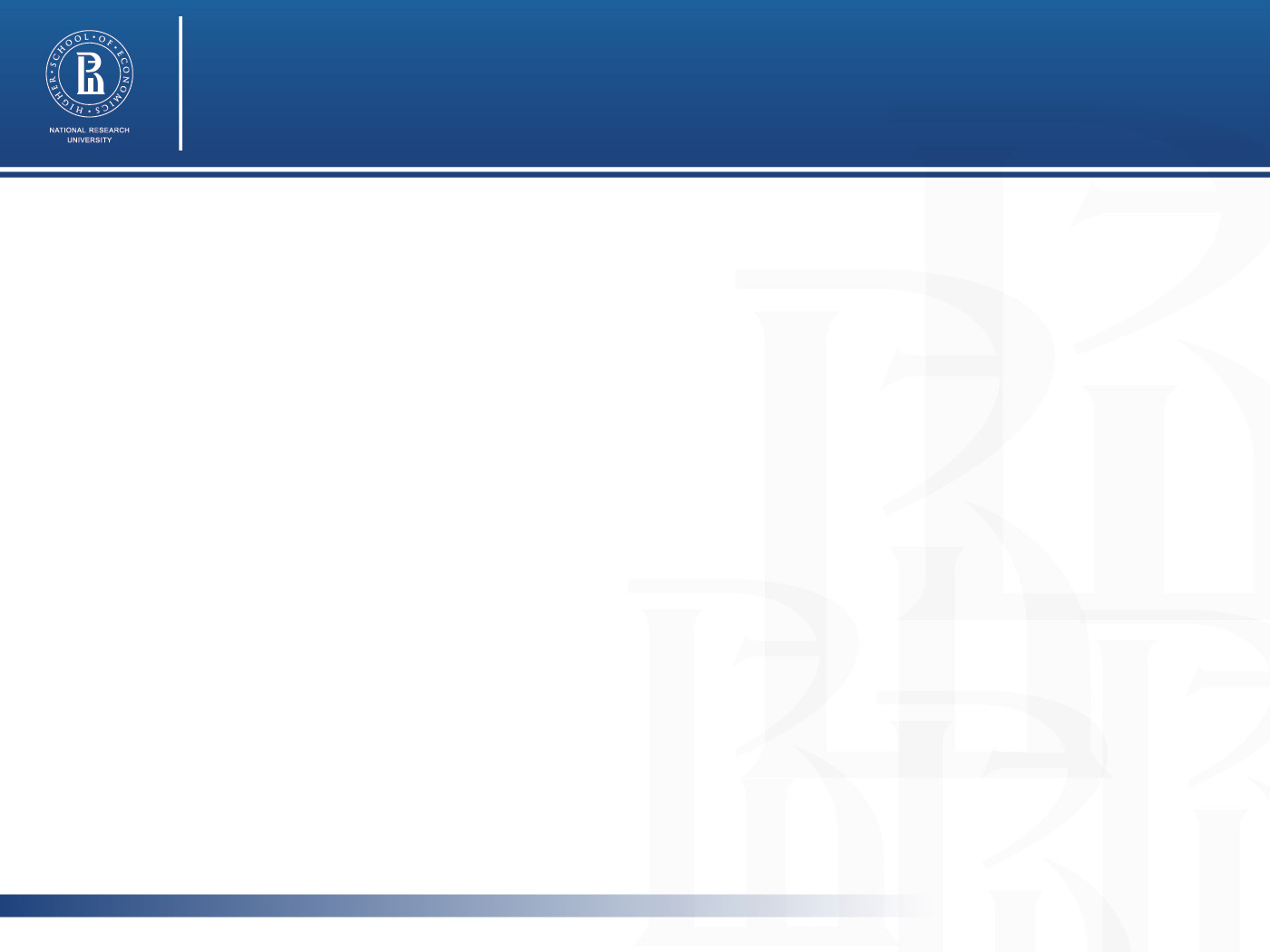 От стихийной трансформации к государственной политике
Стихийная адаптация вузов к экономико-политическим изменениям последних 20 лет привела к трансформации системы. 
Сегодня она:
Не способна полноценно выполнять научно-исследовательскую функцию
Не способна выполнять функцию кадрового обеспечения национального и региональных рынков труда
Не способствует инновационному развитию и генерации новых отраслей
Нуждается в оптимизации/реструктуризации в национальном и региональном разрезах
19
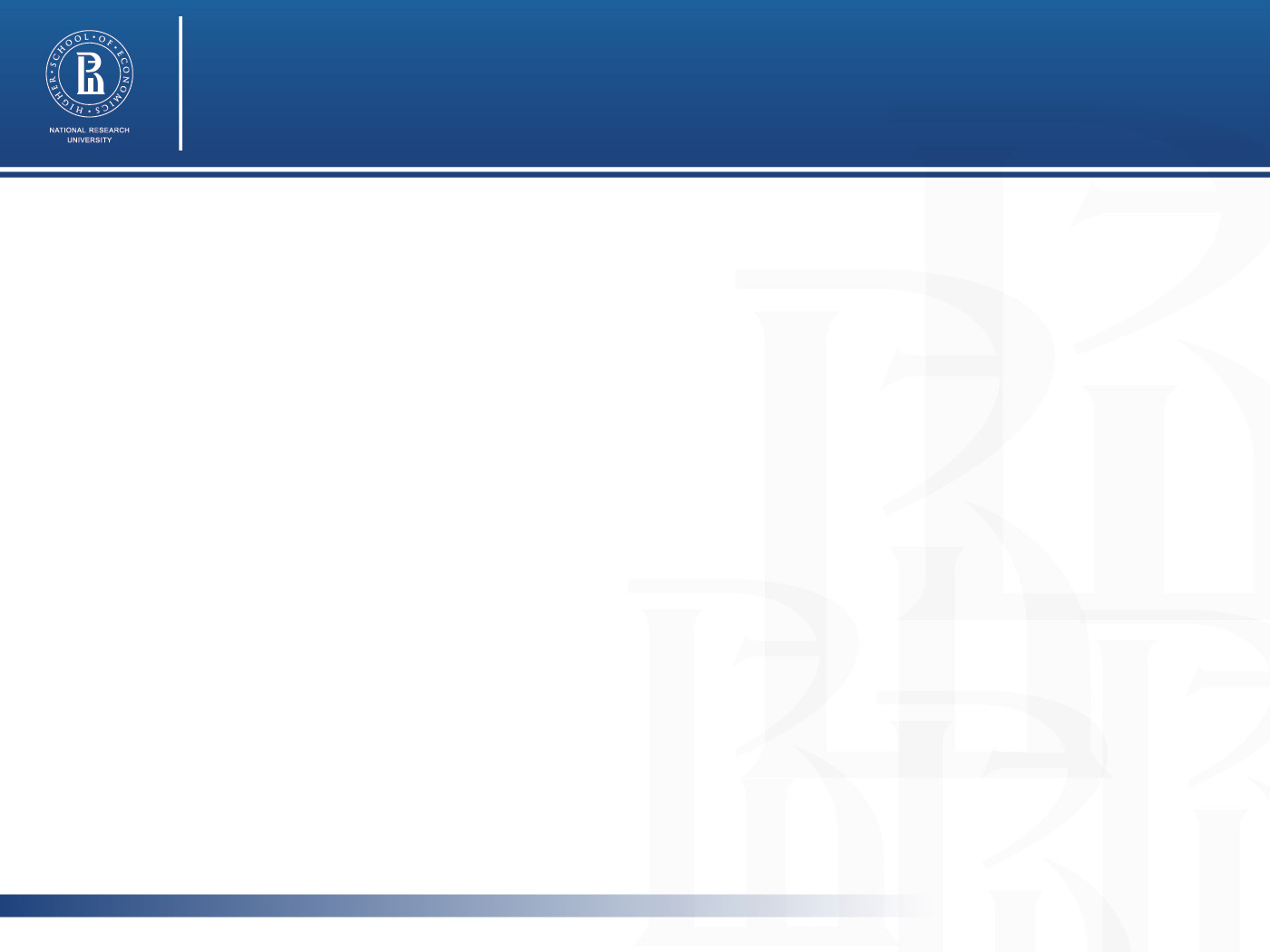 Основания перспективной структуры ВПО в РФ
Ключевые задачи:

Включение России в глобальные сети обмена знаниями и технологиями
Кадровое (и в значительной степени научно-проектное) обеспечение развития опорных отраслей, определяющих конкурентоспособность страны
Кадровое (и частично научно-методическое)  обеспечение базовой социально-экономической инфраструктуры, распределенной по регионам
Ответ на спрос населения на получение послешкольного (в том числе, непрерывного) образования
Ответ на спрос средних и малых компаний на компетенции
20
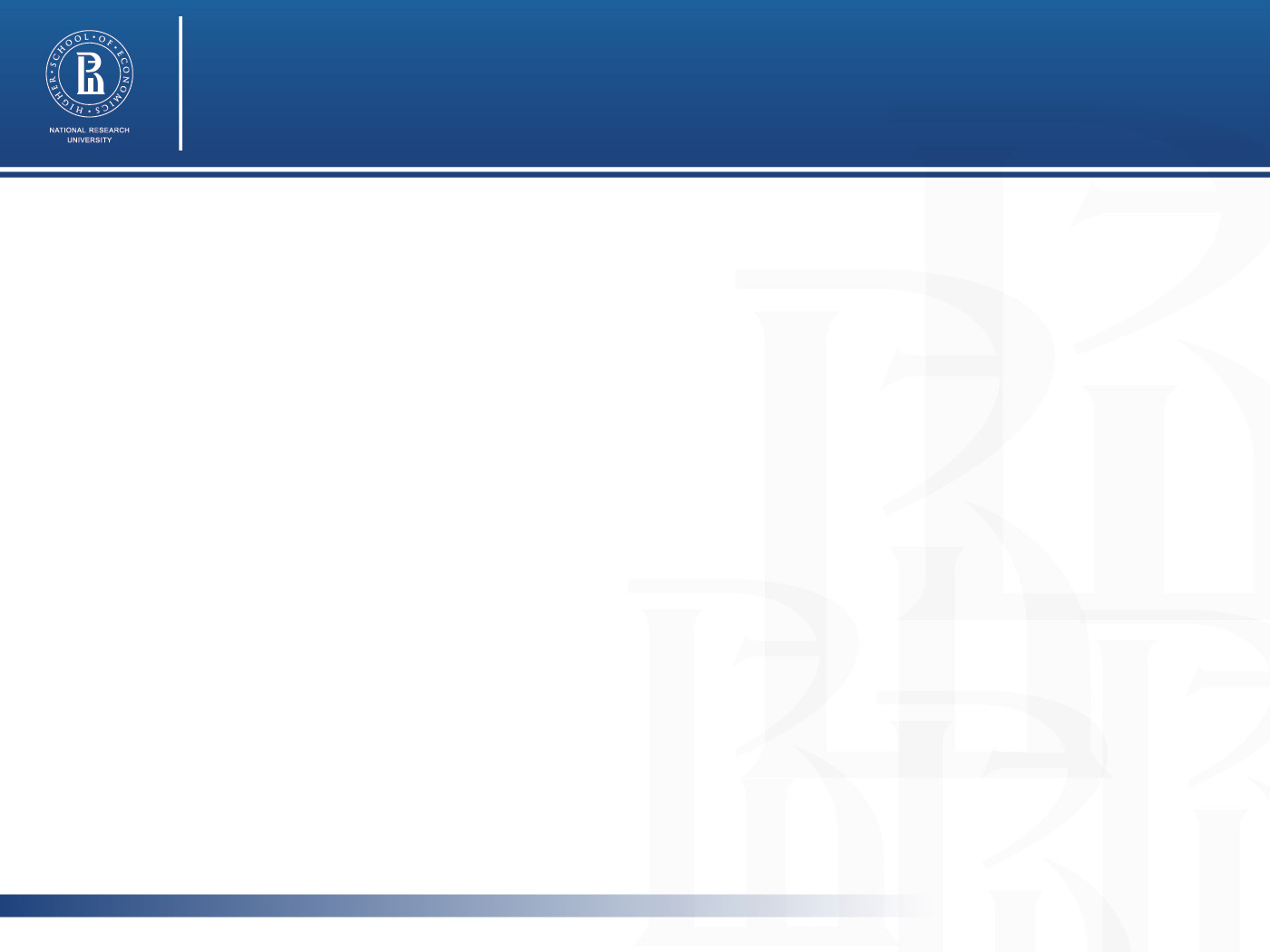 Перспективная структура  ВО (национальный масштаб) - 1
Глобальные исследовательские университеты:
   Сильный исследовательский компонент
   Значительное количество иностранных преподавателей и студентов, международных программ, выпускники востребованы на глобальном рынке труда. 
   Включают многопрофильные классические университеты и лидеров кластеров. 
   Расположены там, где созданы привлекательные на международном рынке труда условия.
   Выполняют функцию кадрового обеспечения для всей системы высшего образования и для соответствующих отраслевых подсистем. 
   Ведут подготовку на уровне бакалавриата, магистратуры, аспирантуры.
   Выделяется группа лидеров, выполняющих для других исследовательских университетов функцию точки входа в международные сети знаний и технологий, участвующих в выработке глобальной научной и образовательной повестки.
21
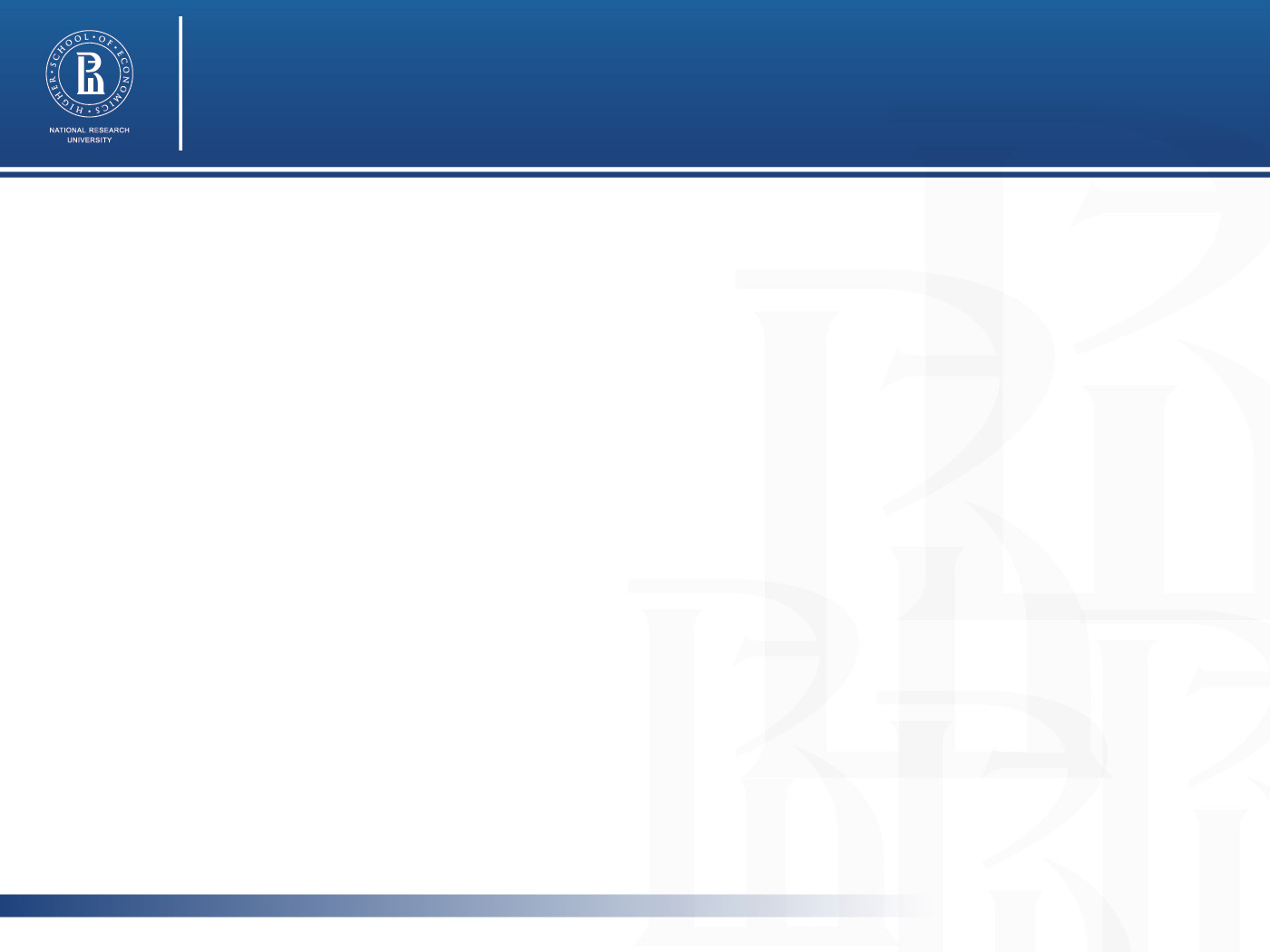 Перспективная структура  ВО (национальный масштаб) - 2
2. Ведущие специализированные вузы:
Обеспечивают инновационное развитие кластеров (отраслей). 
Находятся как в регионах (рядом с основным производством), так и в Москве. 
Выполняют функцию кадрового и методического (частично научного) обеспечения для других вузов соответствующего кластера (отрасли)
Ведут подготовку на уровне бакалавриата, магистратуры, аспирантуры

3. Национальные открытые университеты:
   Реализуют основные и дополнительные программы профессионального  (послешкольного) образования в дистанционной (заочной) форме (в основном - бакалавриат)
22
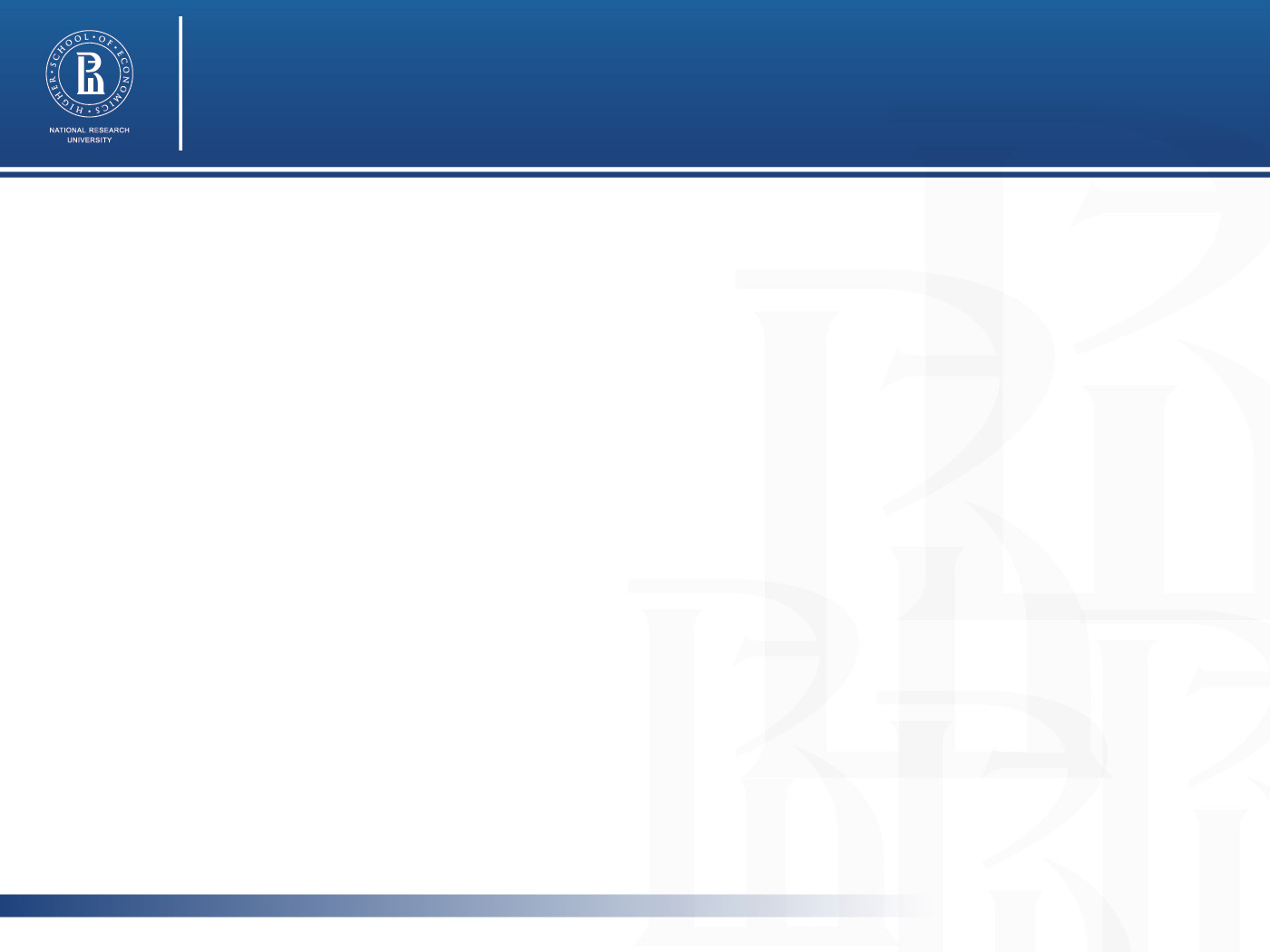 Перспективная структура  ВО (региональный масштаб) - 1
Специализированные инженерные вузы 
Обеспечивают кадрами конкретные производственные мощности. В перспективе – соучредителями выступают бизнес/работодатели
Ведут подготовку на уровне СПО, прикладного бакалавриата, бакалавриата,  магистратуры.
2.    Региональные и макрорегиональные инфраструктурные вузы (teaching universities)
Обеспечивают основные сектора регионального рынка труда
в значительной степени ориентированы на прикладной бакалавриат, распологают современными учебно-производственными базами и постоянно взаимодействуют с крупными региональными работодателями. 
Ведут подготовку на уровнях от прикладного бакалавриата  до магистратуры
23
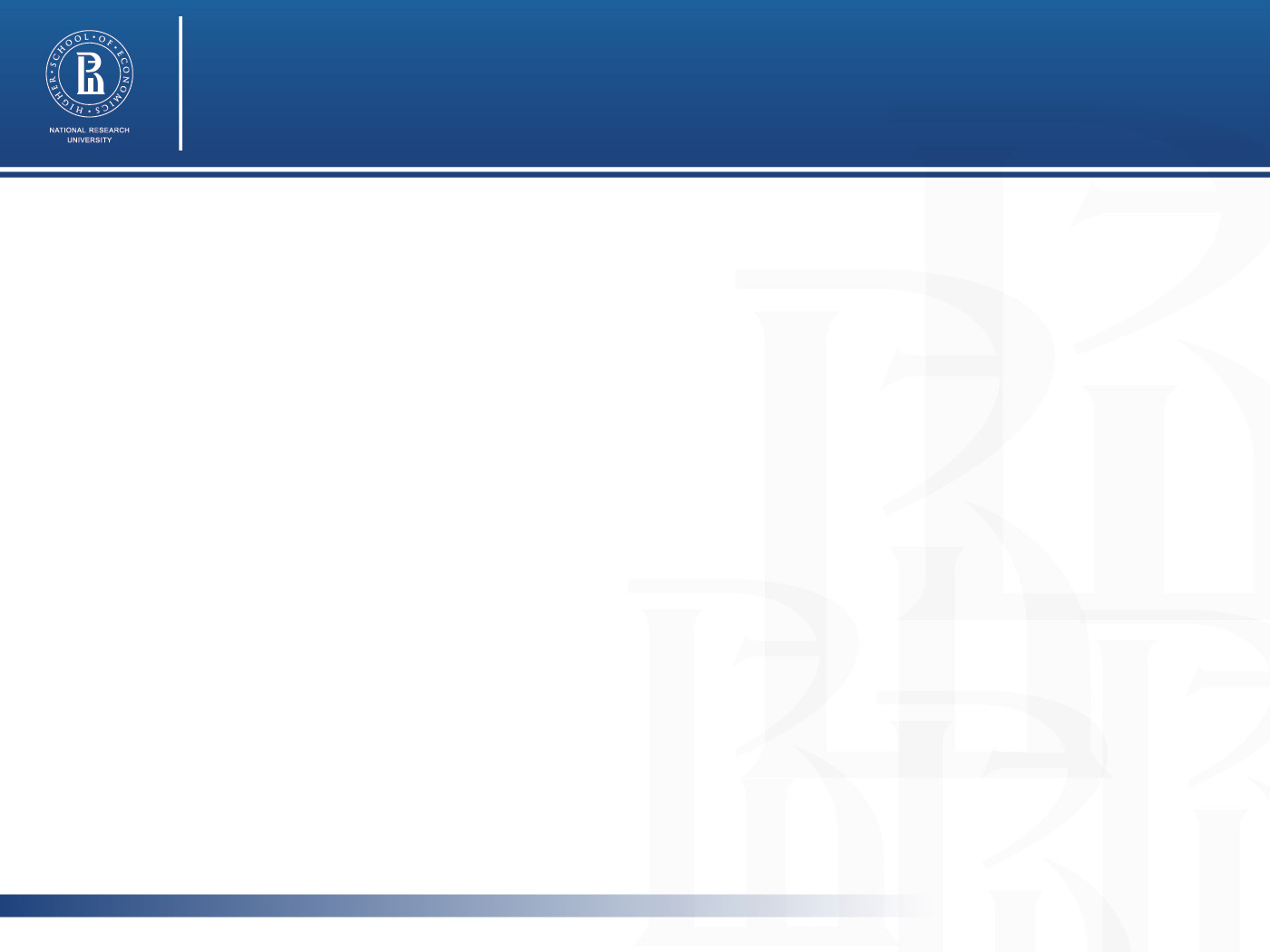 Перспективная структура  ВО (региональный масштаб) - 2
3. Местные вузы общего высшего образования
Обеспечивают потребности граждан в общем высшем образовании Реализуют программы гуманитарного, менеджериального и социально-экономического направления
Ориентированы на взаимодействие с местным сообществом
Ведут подготовку на уровне прикладного и общего бакалавриата. 

4. Комплексы непрерывного образования
Реализуют программы дополнительного, дистанционного образования – большей частью краткосрочные, позволяющие формировать гибкие образовательные траектории
24
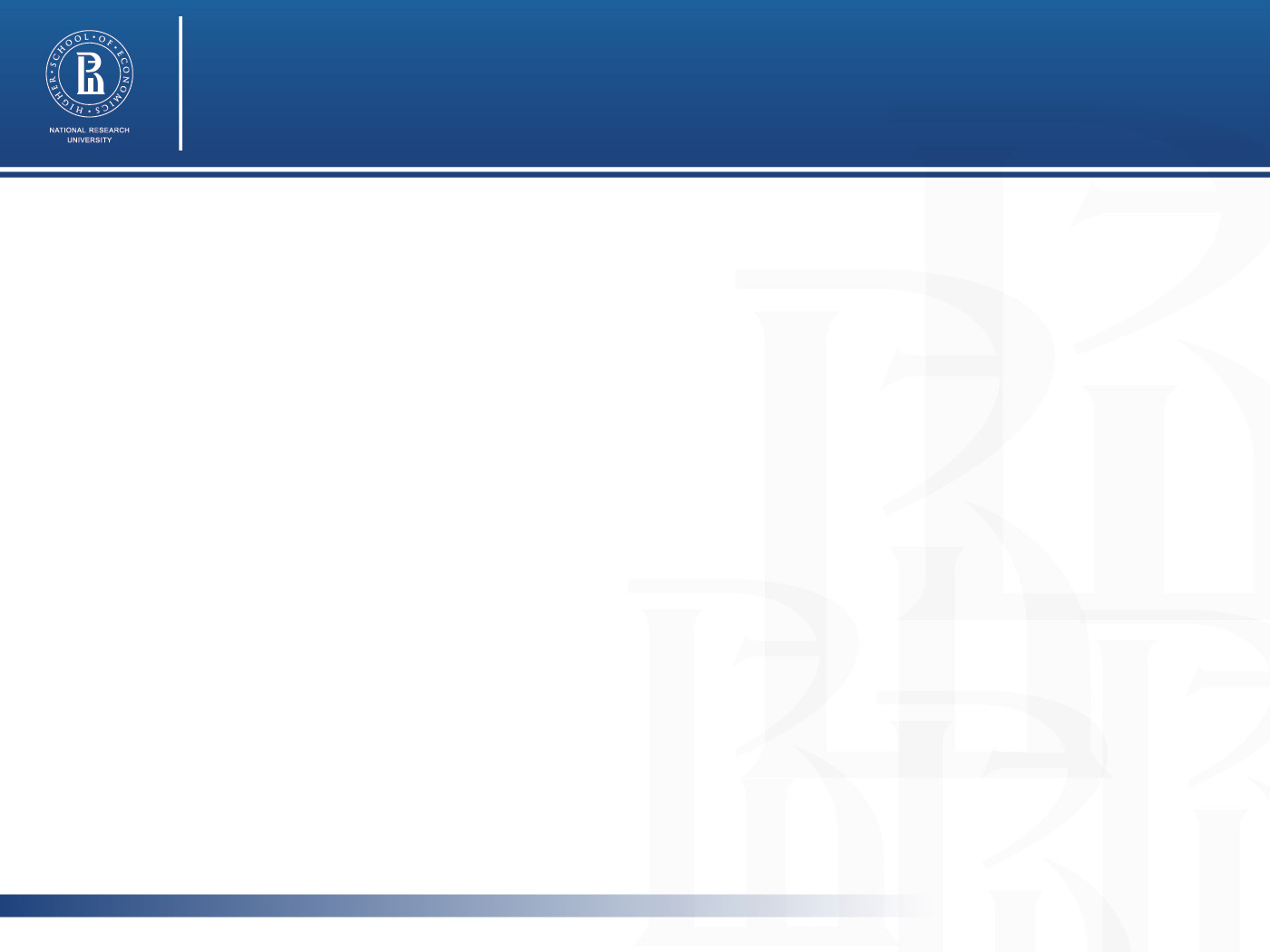 “Flagship university” как основа сетевого взаимодействия вузов
Модель «Flagship university» - лидирующий национальный или региональный университет, который оказывает влияние на всю систему (подсистему) высшего образования;
Исторические корни модели Flagship university – массовые системы высшего образования в США, включавшие лидирующий университет

Подразумевает дифференциацию миссий вузов, входящих в систему.

Модель предполагает, что возможности государства по созданию университетов-лидеров ограничены (один этап в долгосрочном процессе)
25
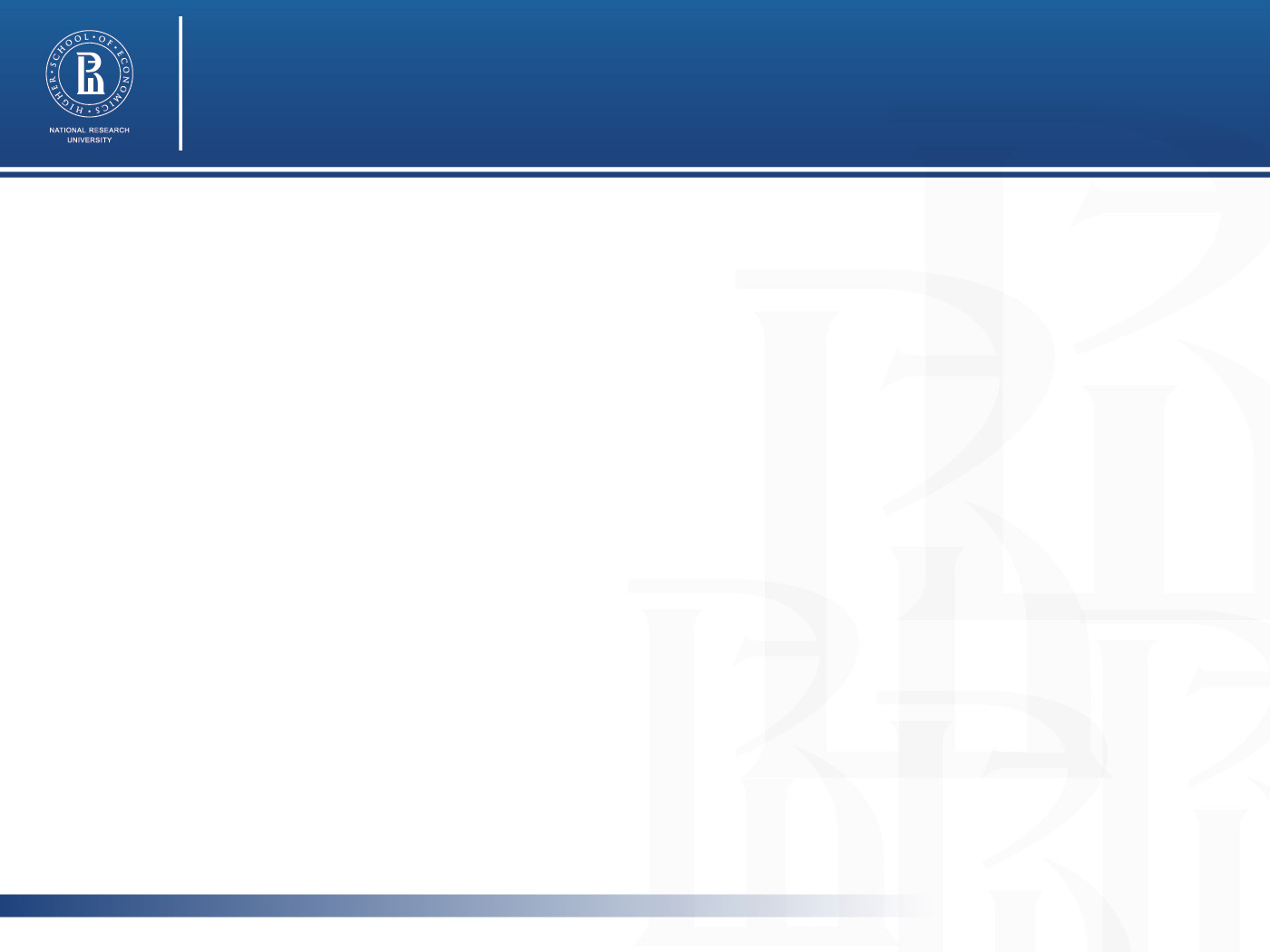 Что такое «Флагманский университет» (Flagship university)?
Универсальность и сильный исследовательский компонент при этом образовательная деятельности остается одним из ключевых приоритетов;

Обеспечивает широкий доступ к высшему образованию; 

Обеспечивает национальное/региональное развития 

Сохранение принципа университетской автономии в условиях государственного финансирования;

Внутренняя культура конструктивного стратегического и операционного управления;

Университеты – Флагманы (Flagship universities) – включены в процессы,  разворачивающиеся в политической, культурной и социально-экономической жизни общества
26
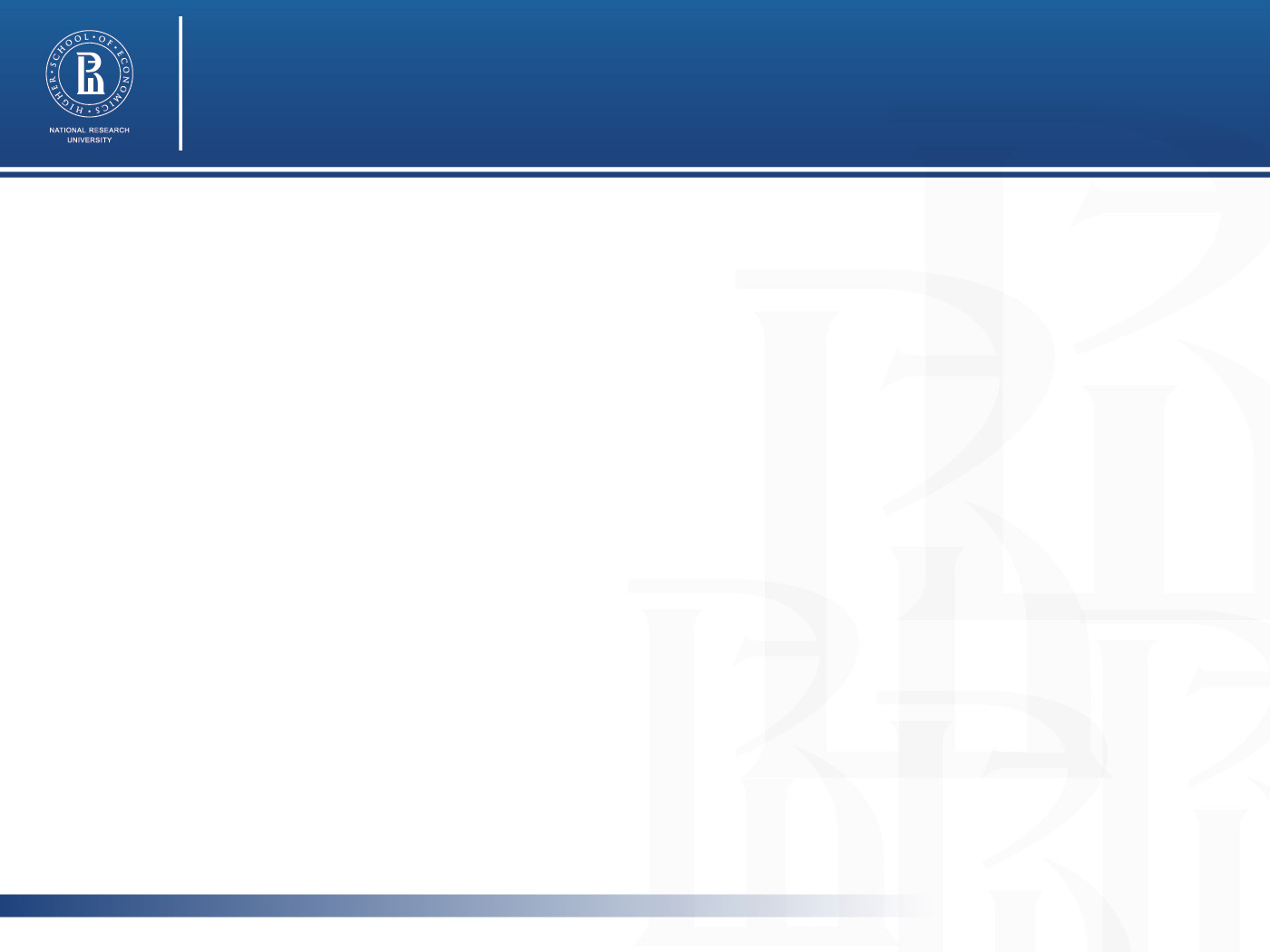 Характеристики модели «Флагманского университета» (Flagship university)
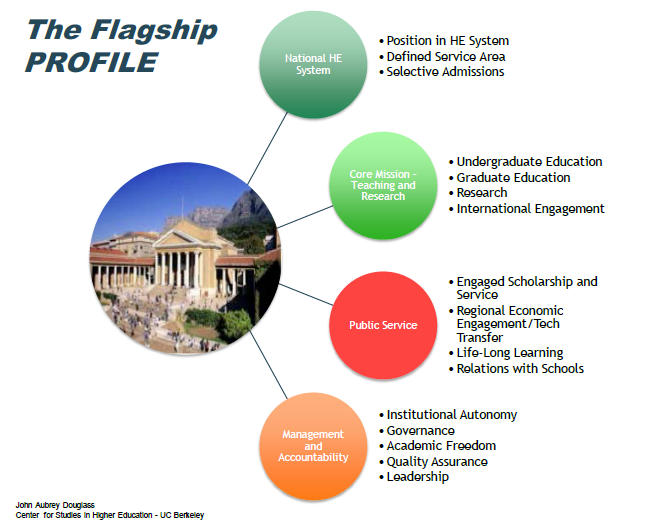 Флагманский университет
Активное позиционирование в системе ВО;
Работа на определенной территории (страна, макрорегион, регион);
Селективный прием студентов;
Национальная система ВО
Бакалавриат;
Магистратура;
Аспирантура;
Исследования;
Включенность в международные сети;
Миссия – образование и исследования
Вовлеченность в процесс национального и регионального развития;
Трансфер технологий;
Непрерывное образование;
Взаимодействие со школами;
Общественная функция
Институциональная автономия;
Многоуровневая система  управления;
Академическая свобода;
Обеспечение качества;
Управление и подотчетность
27